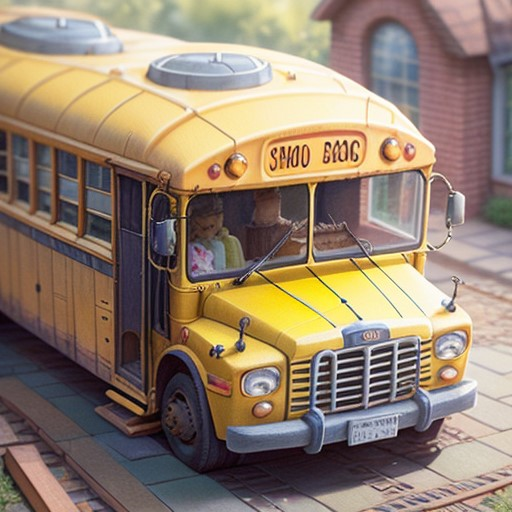 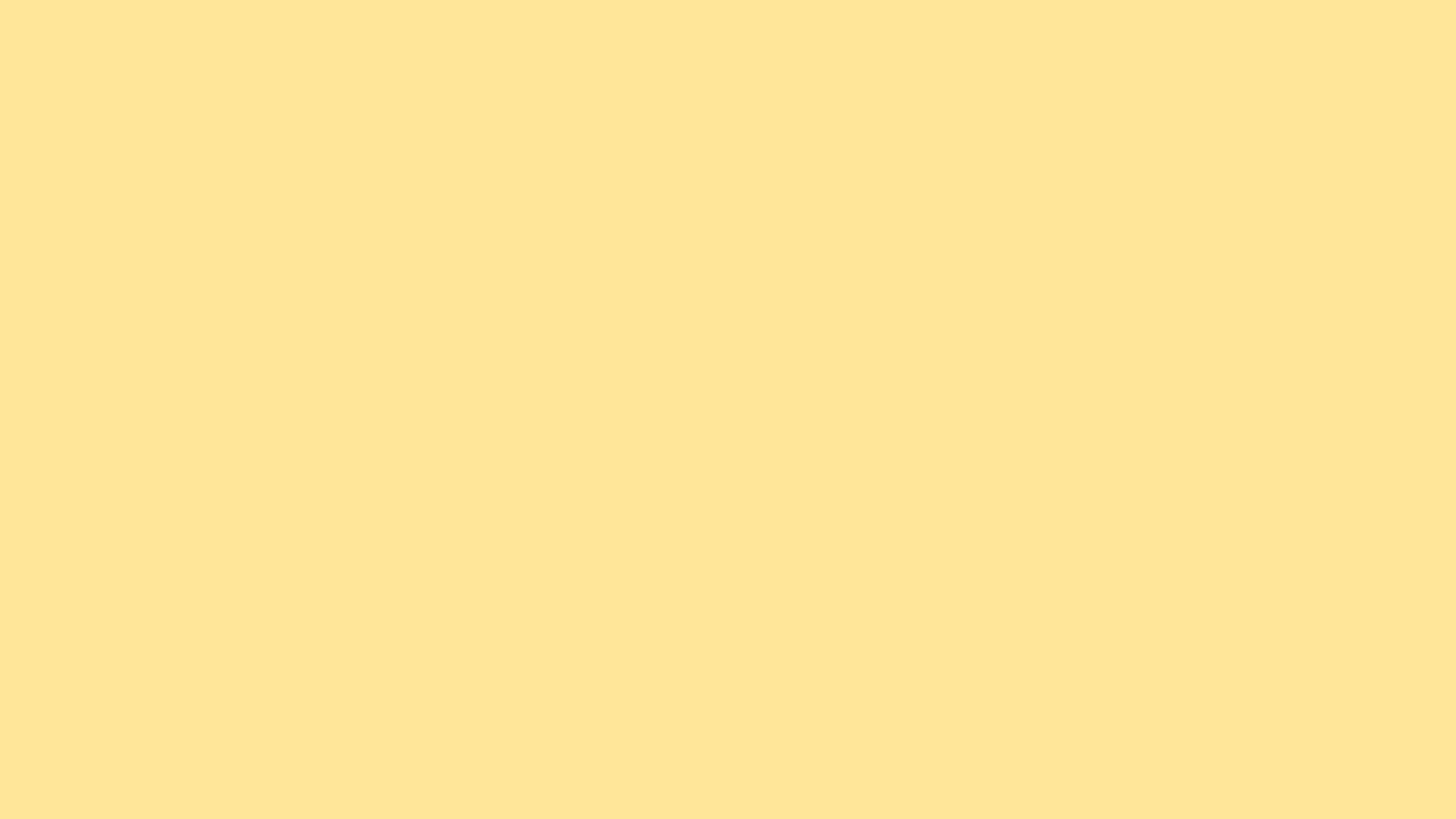 Get Schooled on Radon: The Silent Intruder in Our Classrooms!
Colin Dumais
Radon West Ltd.
November 20 and 27 2023
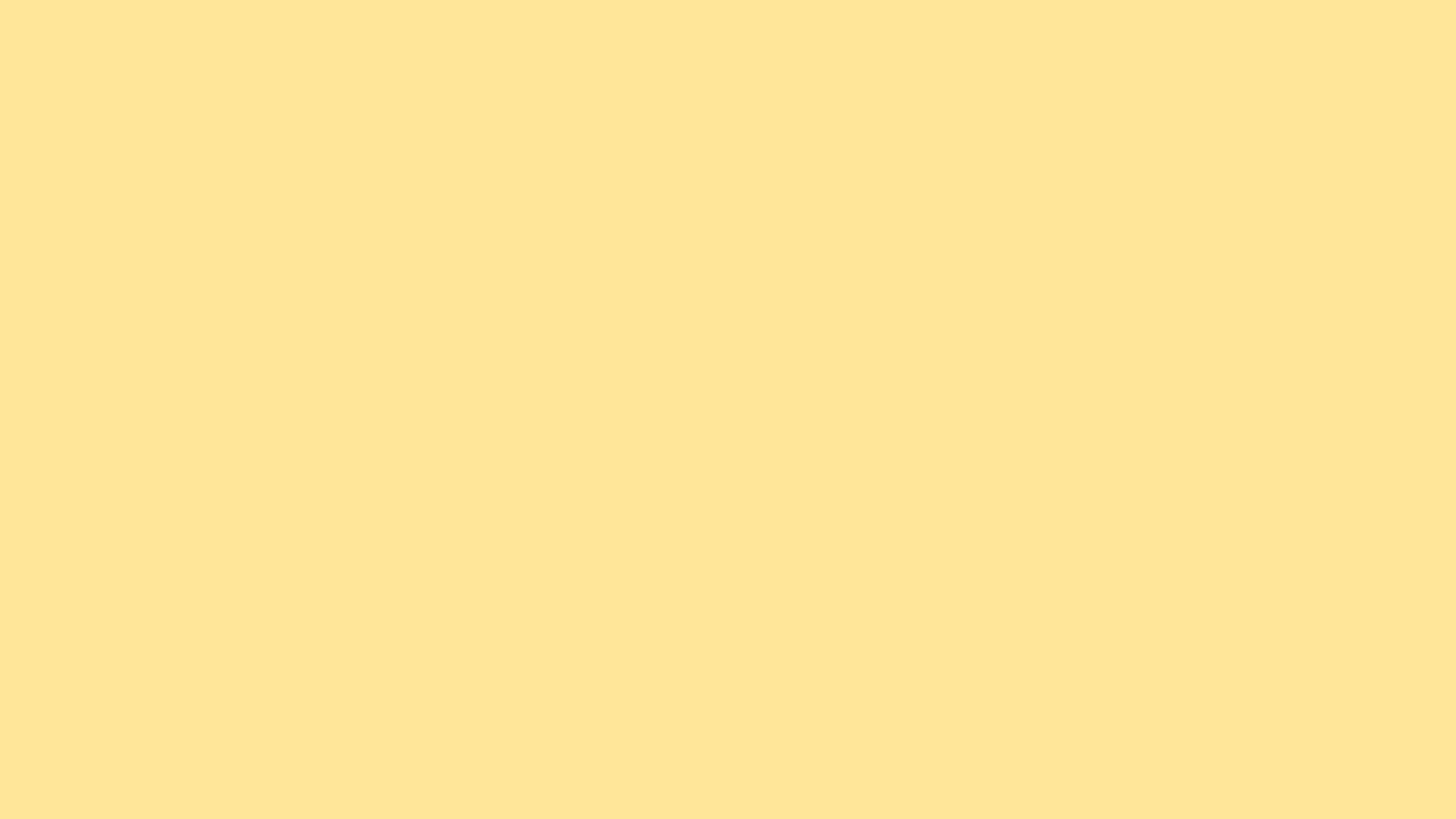 About Me
Canadian National Radon Training Centre/Radon West Ltd.

Trainer approved by the Canadian National Radon Proficiency Program (C-NRPP)

Radon professional that has tested and fixed schools

Mad about building science!
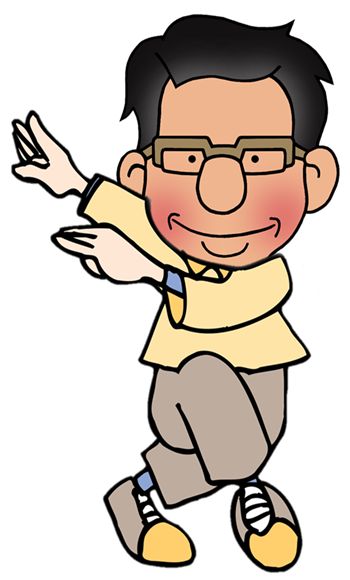 ©Radon West Ltd.
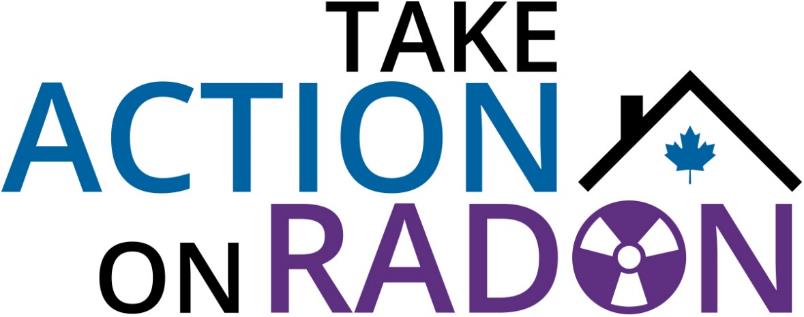 BC Data
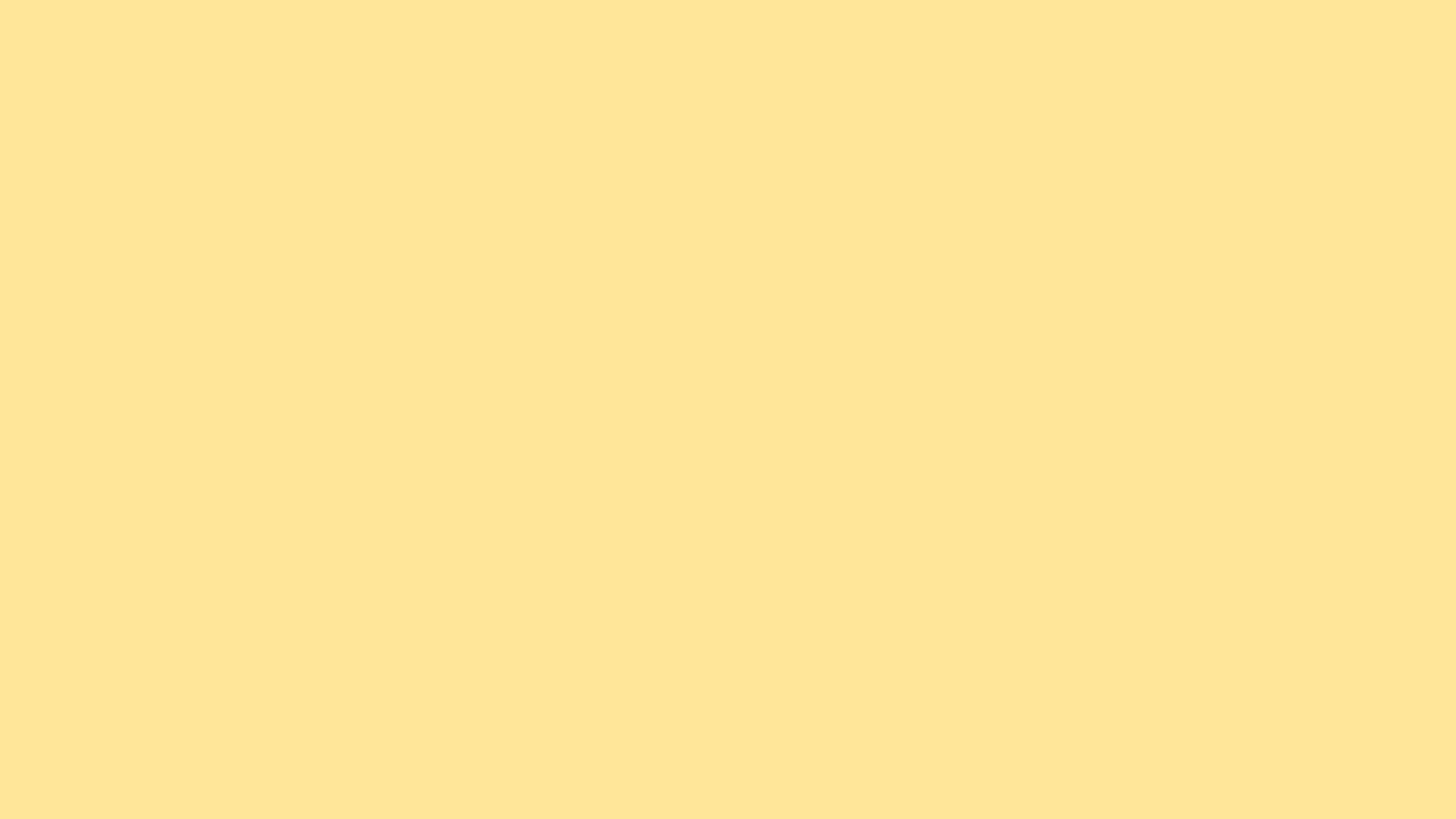 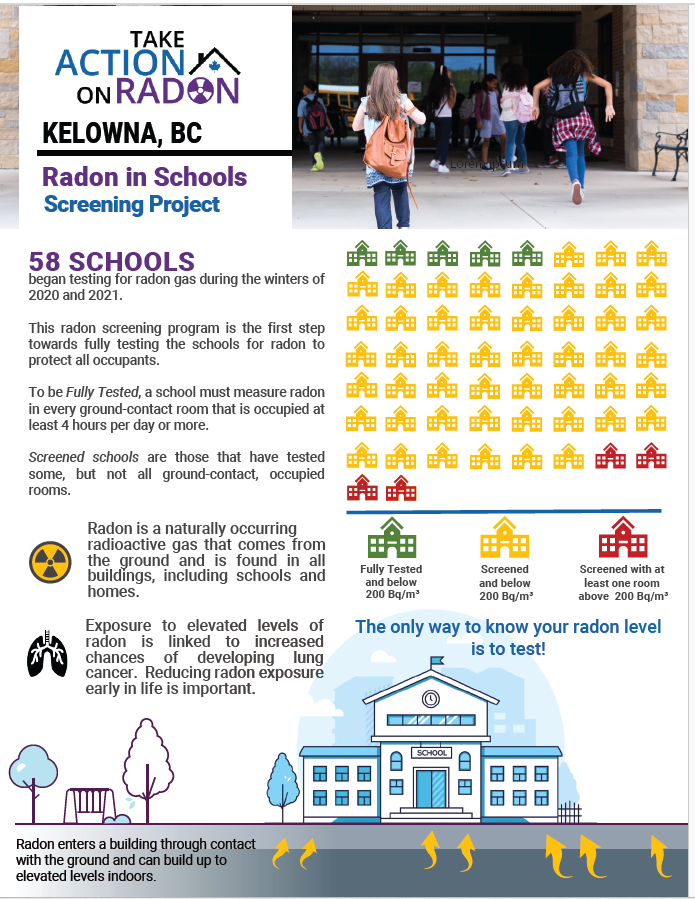 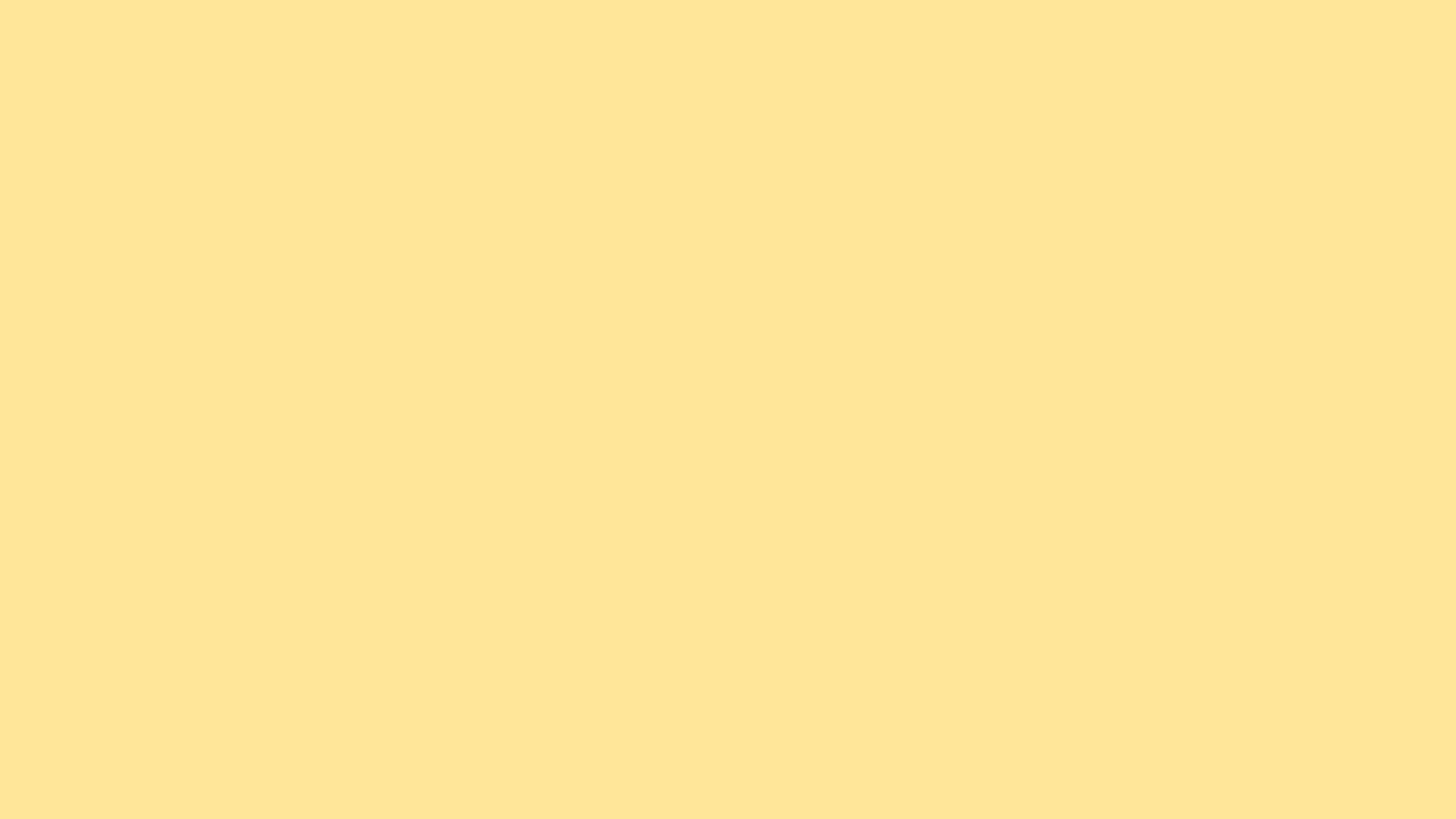 How Do We Know If There Are High Levels Of Radon?
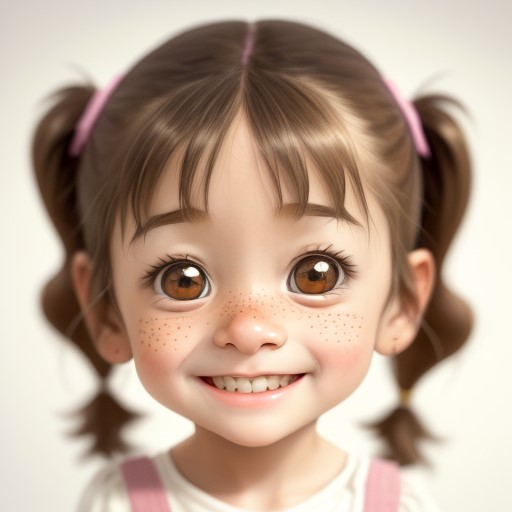 Her big brown eyes can’t see it

Her freckled nose can’t smell it

Her giggling mouth can’t taste it

You only know if you test for it
©Radon West Ltd.
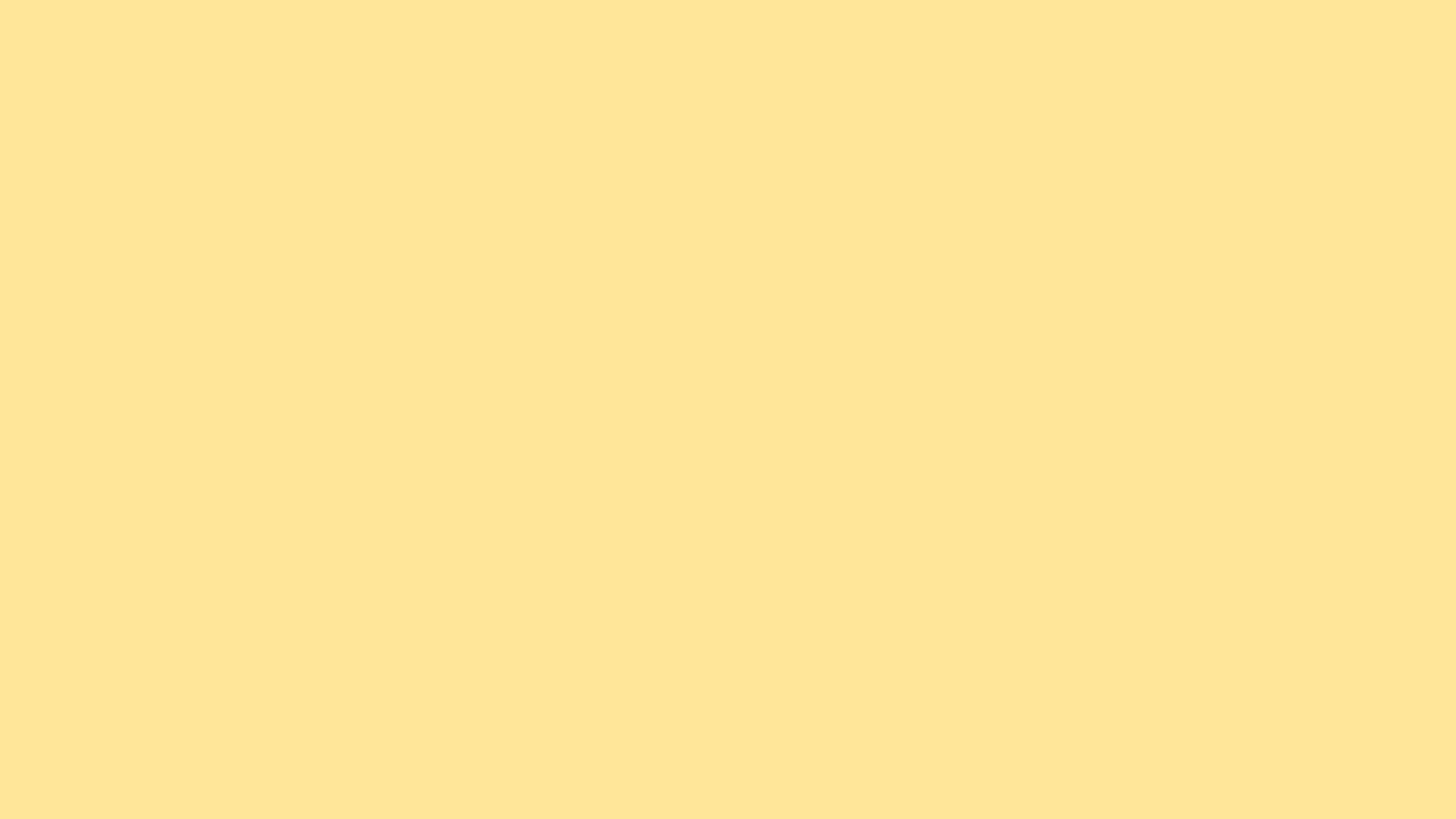 There Is A Right Way To Test
A+
©Radon West Ltd.
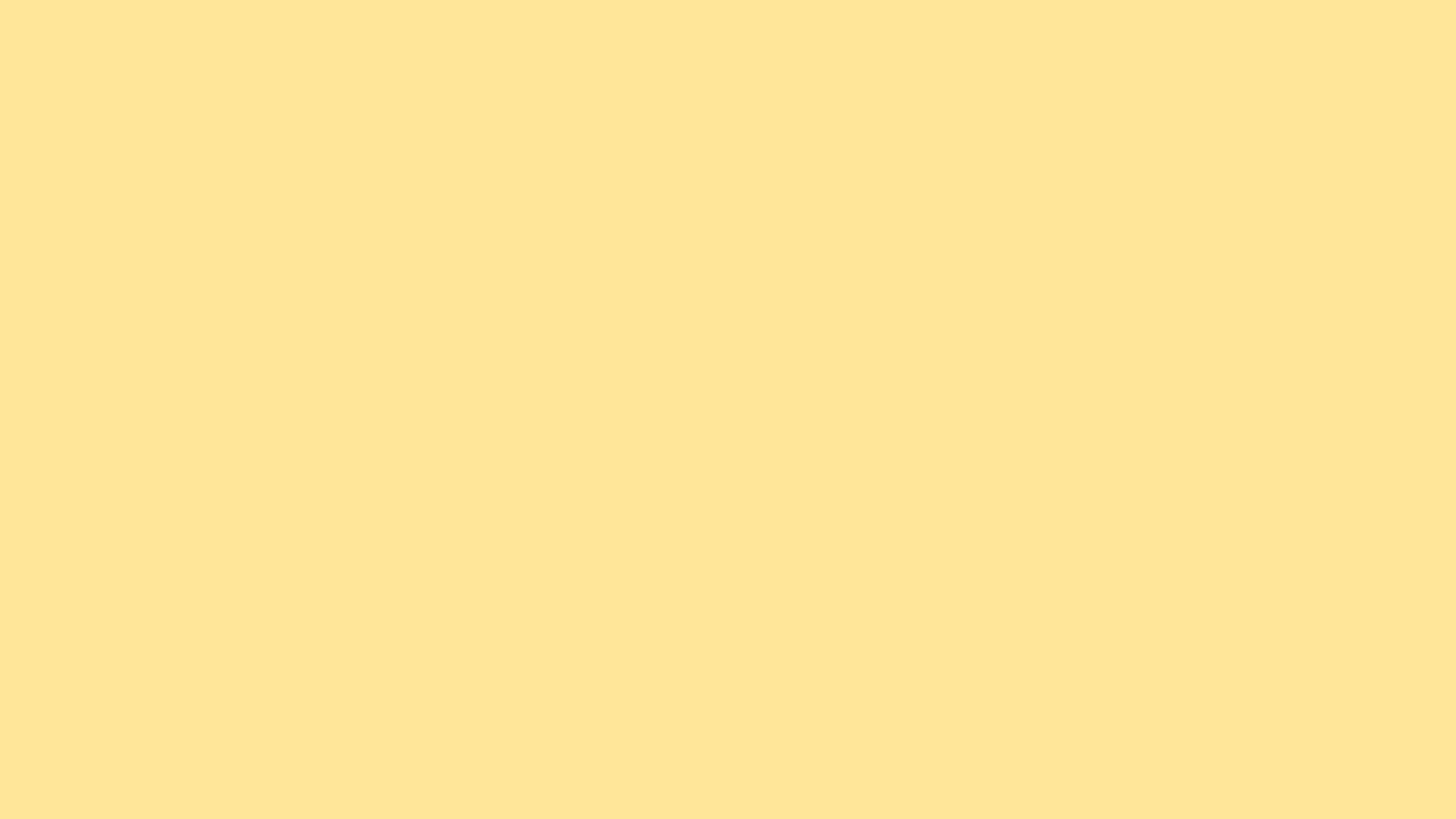 And A Wrong Way To Test
Fail
©Radon West Ltd.
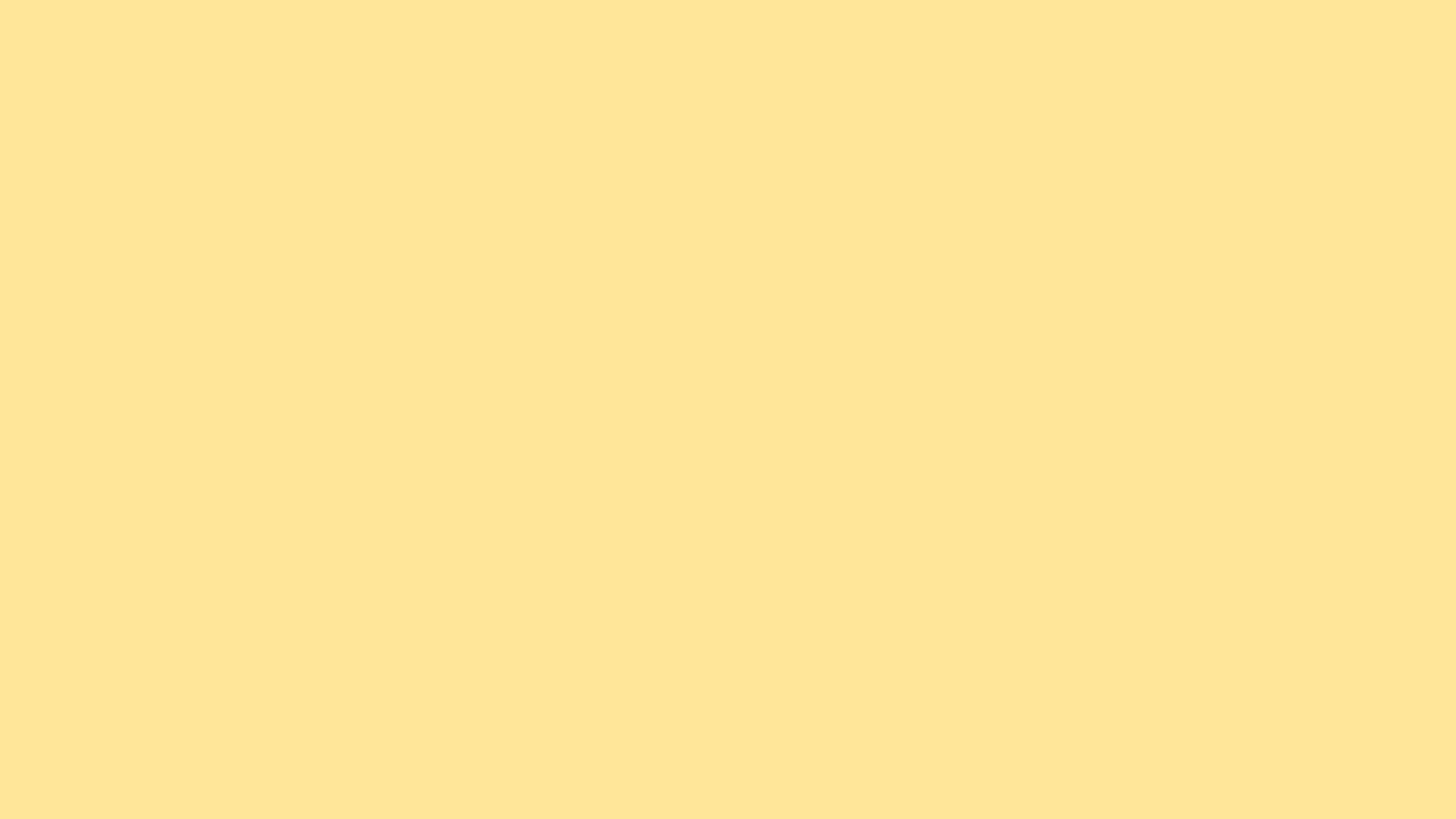 Length Of Time
Radon levels fluctuate based on a multitude of factors

A minimum of a 91 day test

Averages out the peaks and valleys

Short term testing has risks of false 
    negatives and false positives

We want to see the movie, not
     just the commercial
©Radon West Ltd.
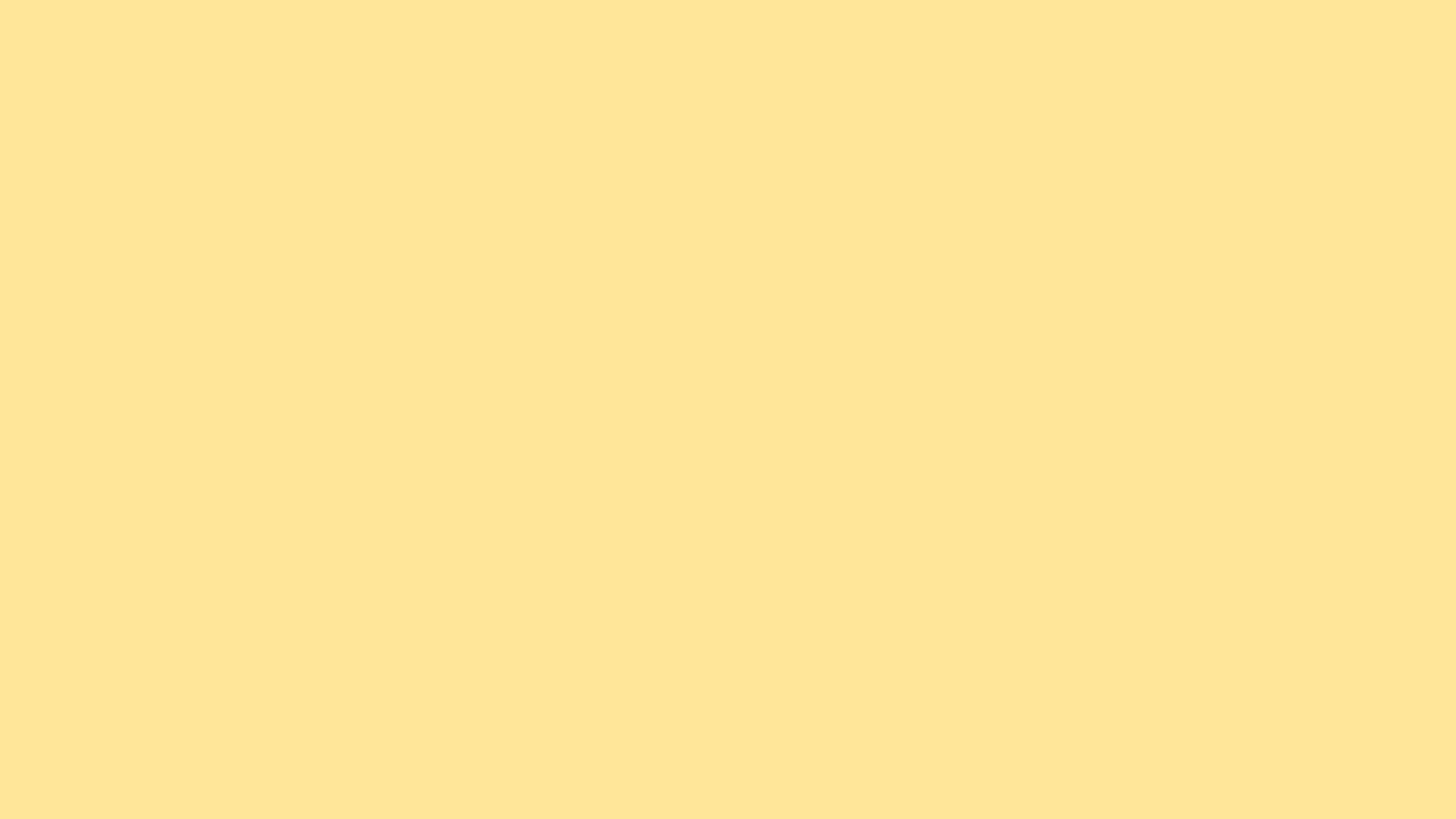 Device Types
Long-term alpha track tester 

C-NRPP listed devices
https://c-nrpp.ca/approved-radon-measurement-devices/
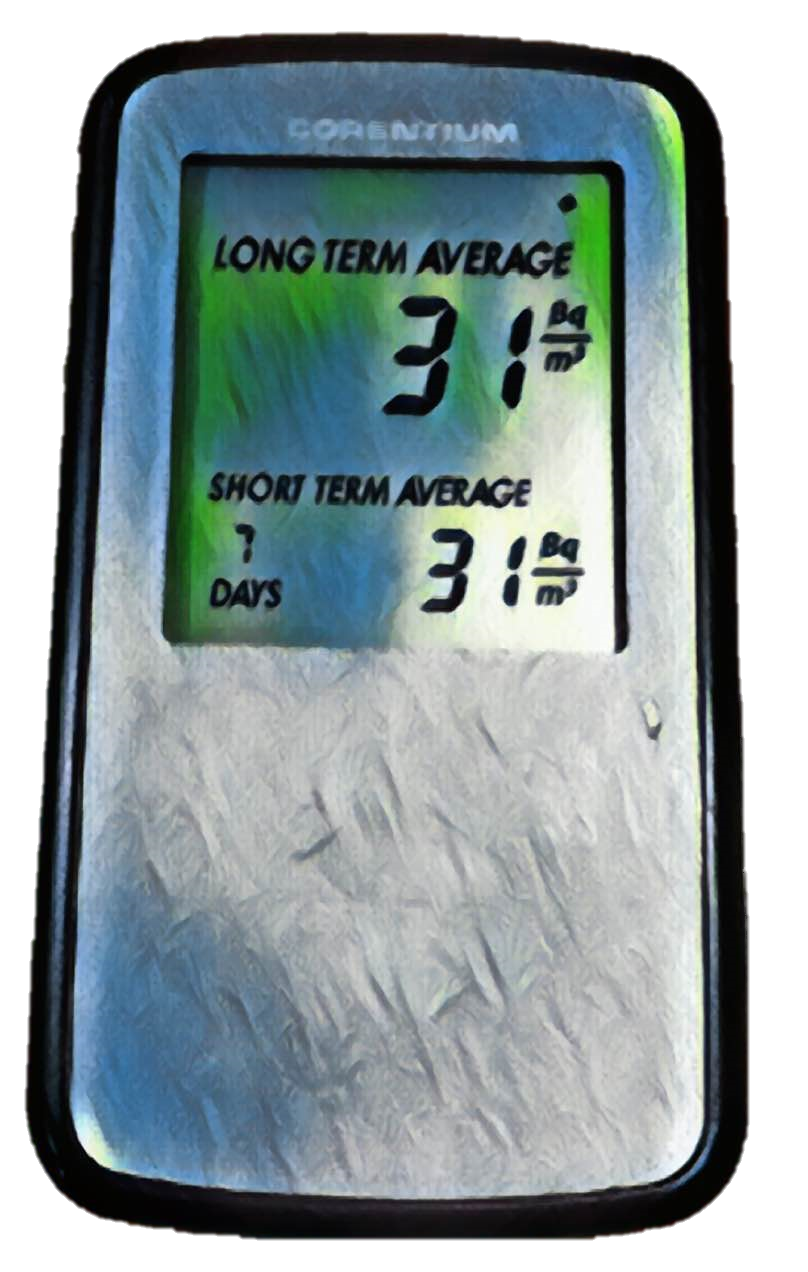 A+
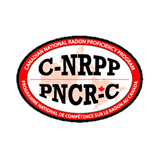 Consumer-grade 
   electronic device
©Radon West Ltd.
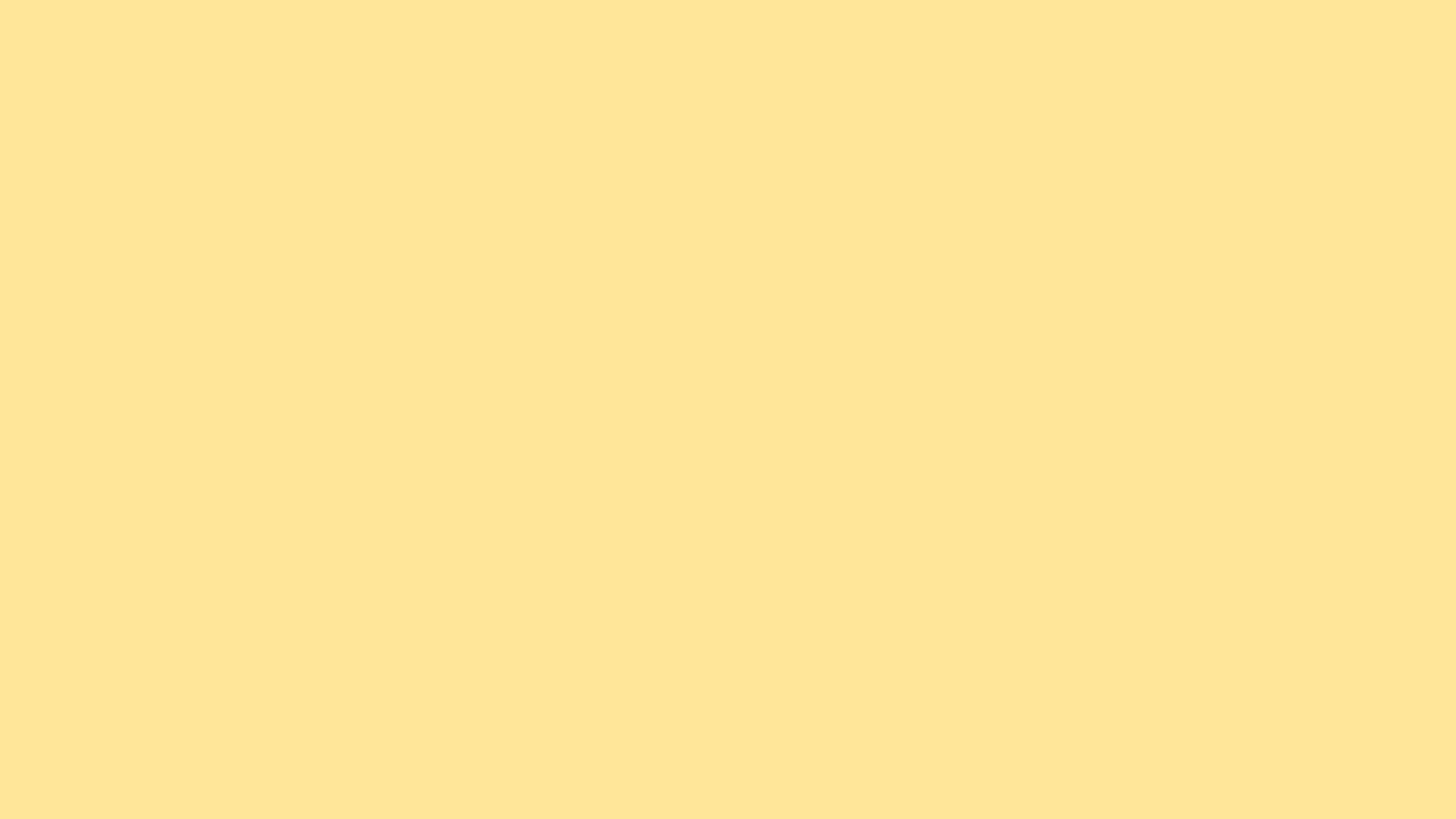 Long-Term Test
Reliable and accurate

Inexpensive

Analyzed by independent lab

Ideal for long term testing

Indestructible and non-toxic

Gold standard

Holds up in court!
A+
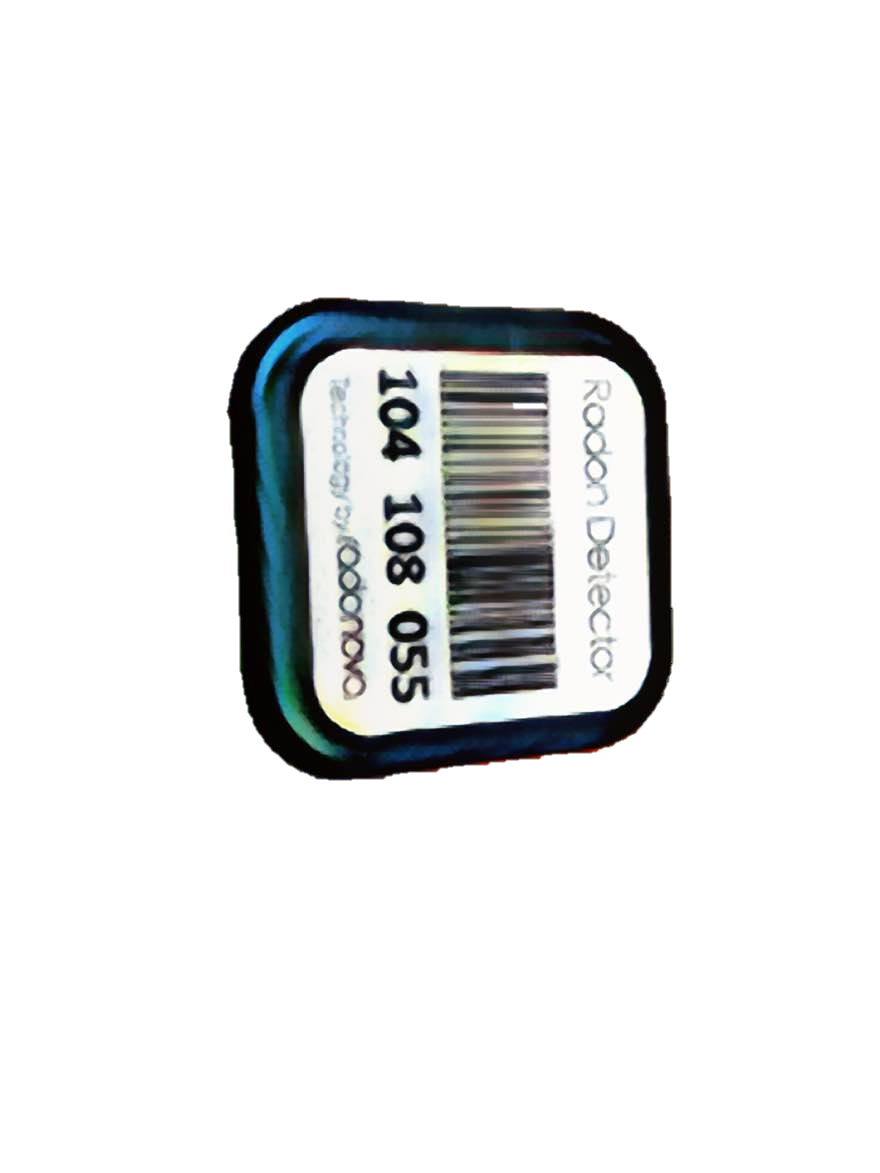 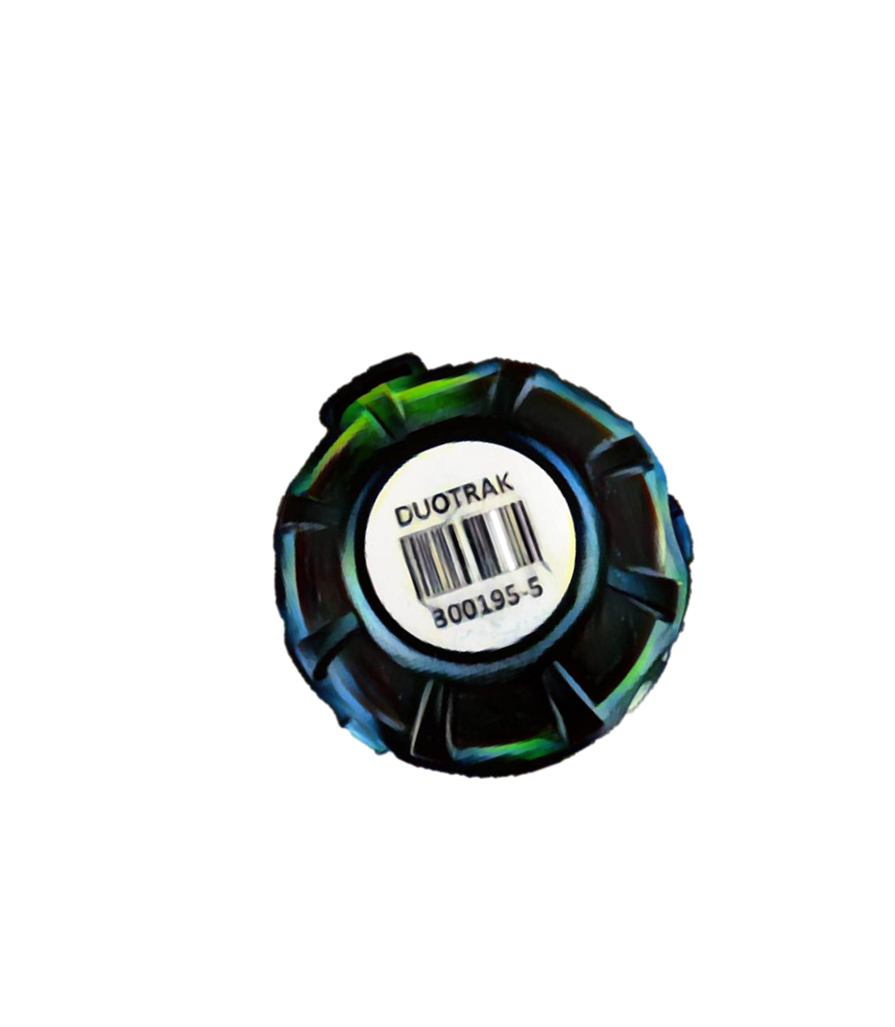 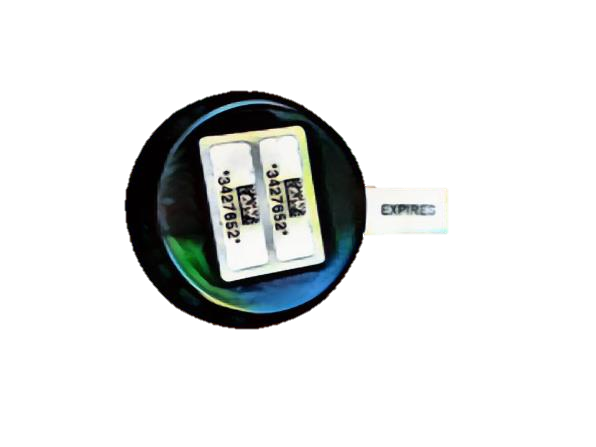 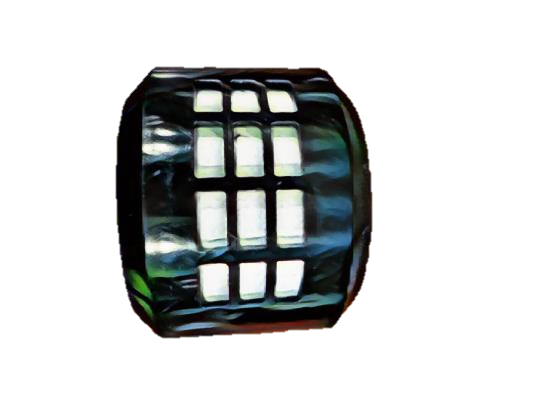 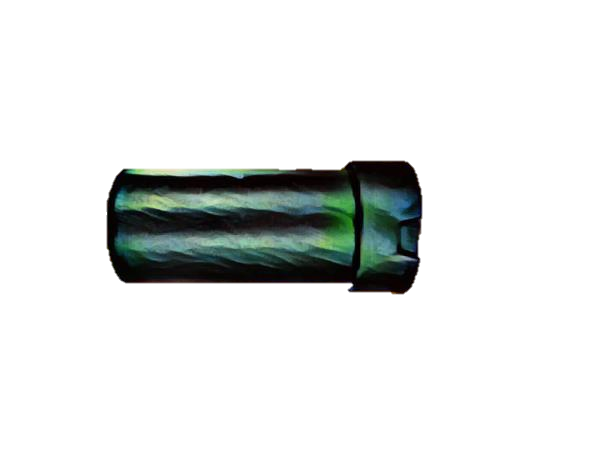 ©Radon West Ltd.
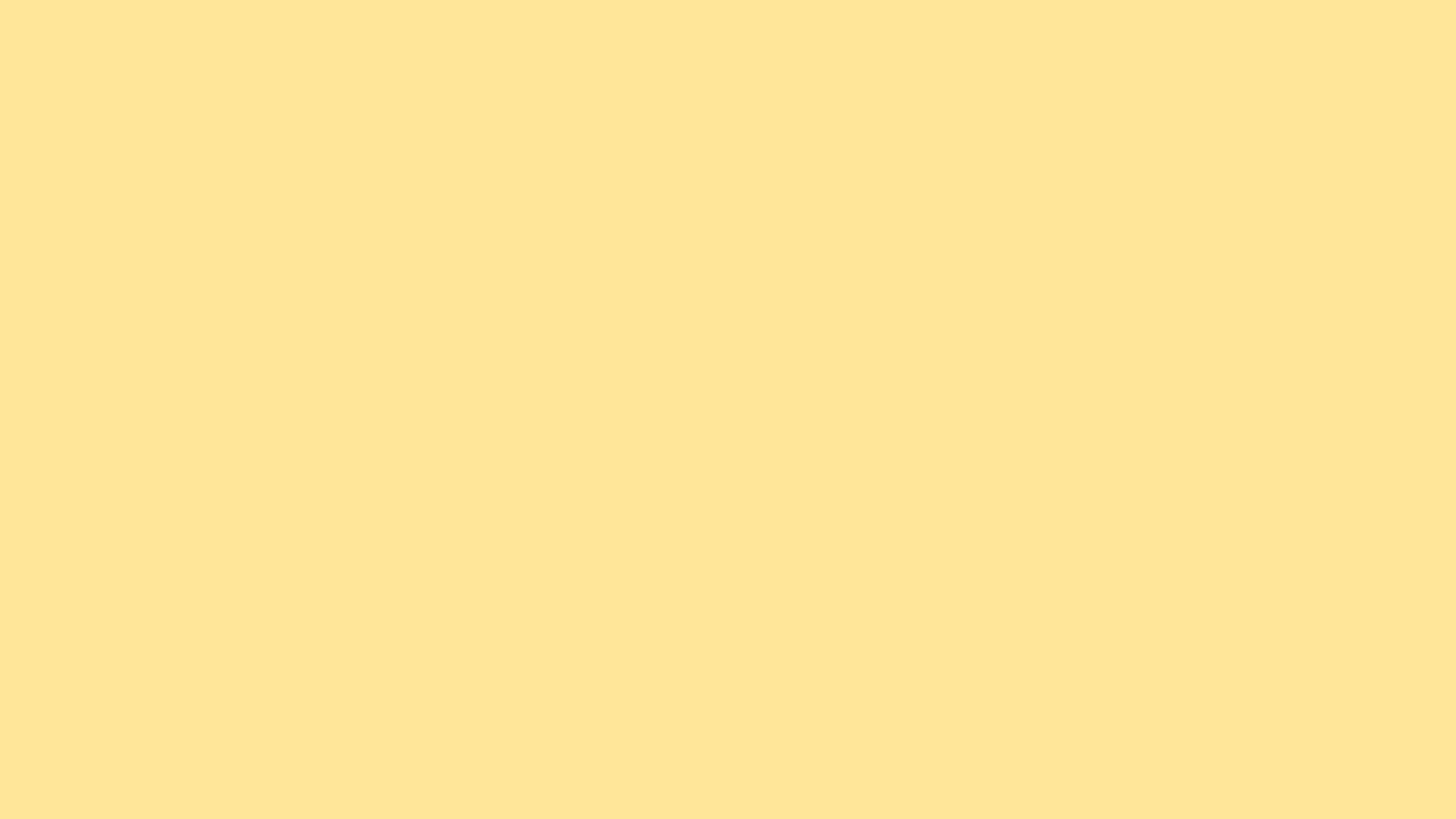 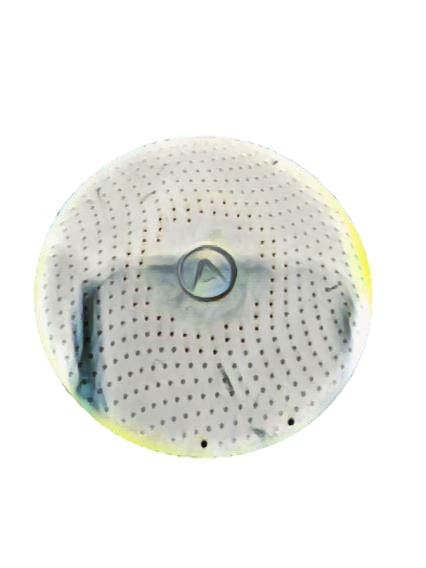 Consumer Grade Electronic Monitors
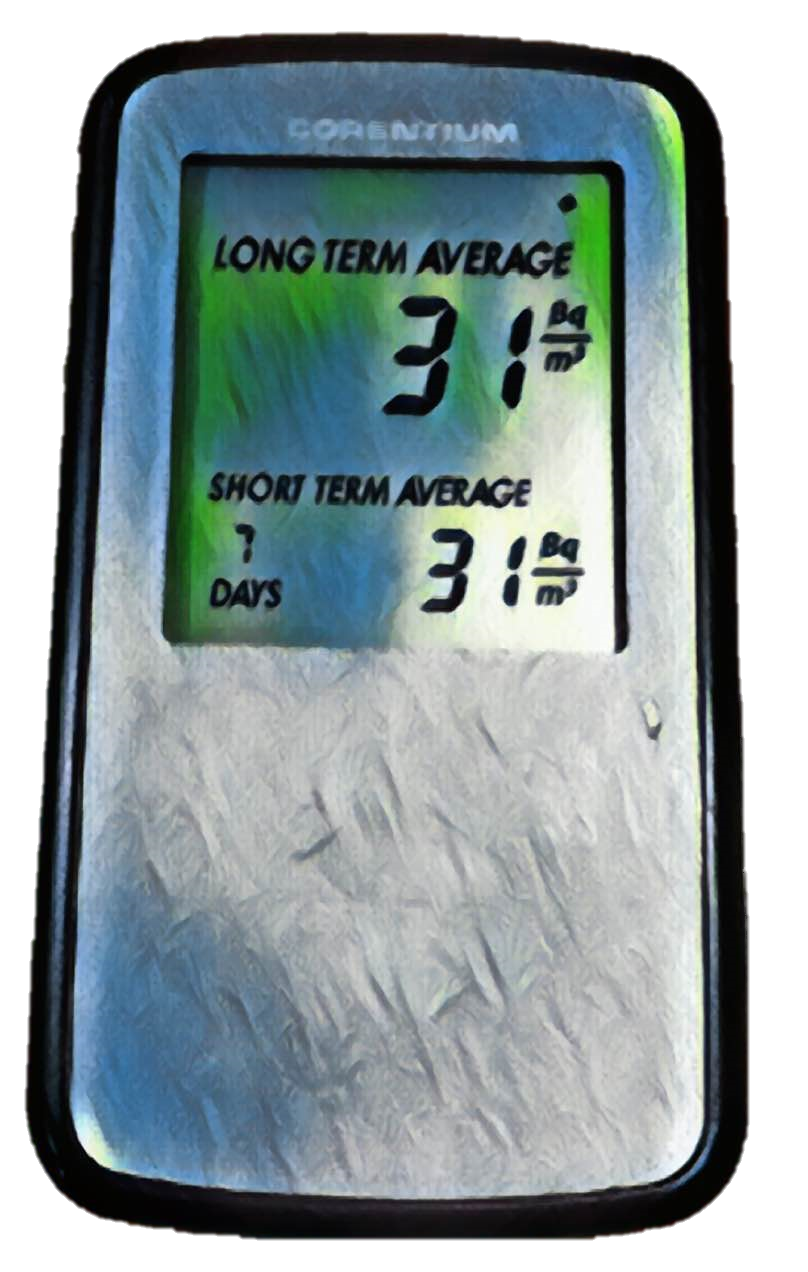 Convenient

Easy and fun

Readings displayed on device

Ideal for investigating

Screening
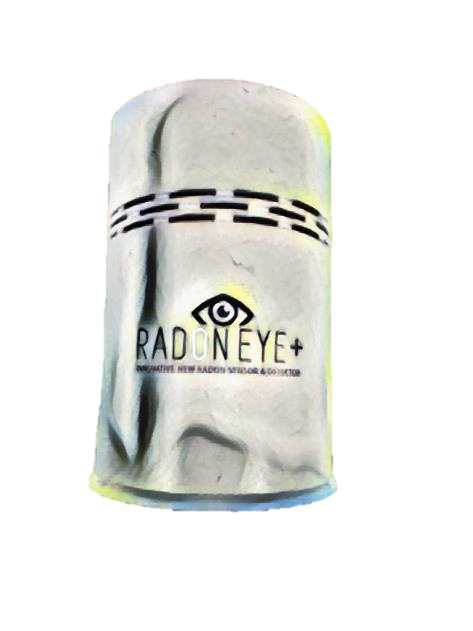 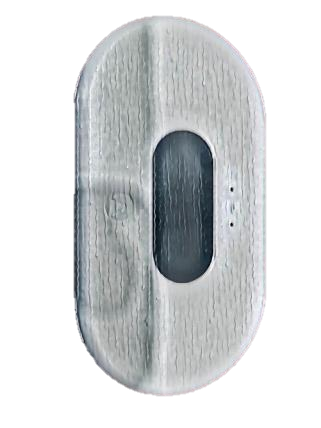 ©Radon West Ltd.
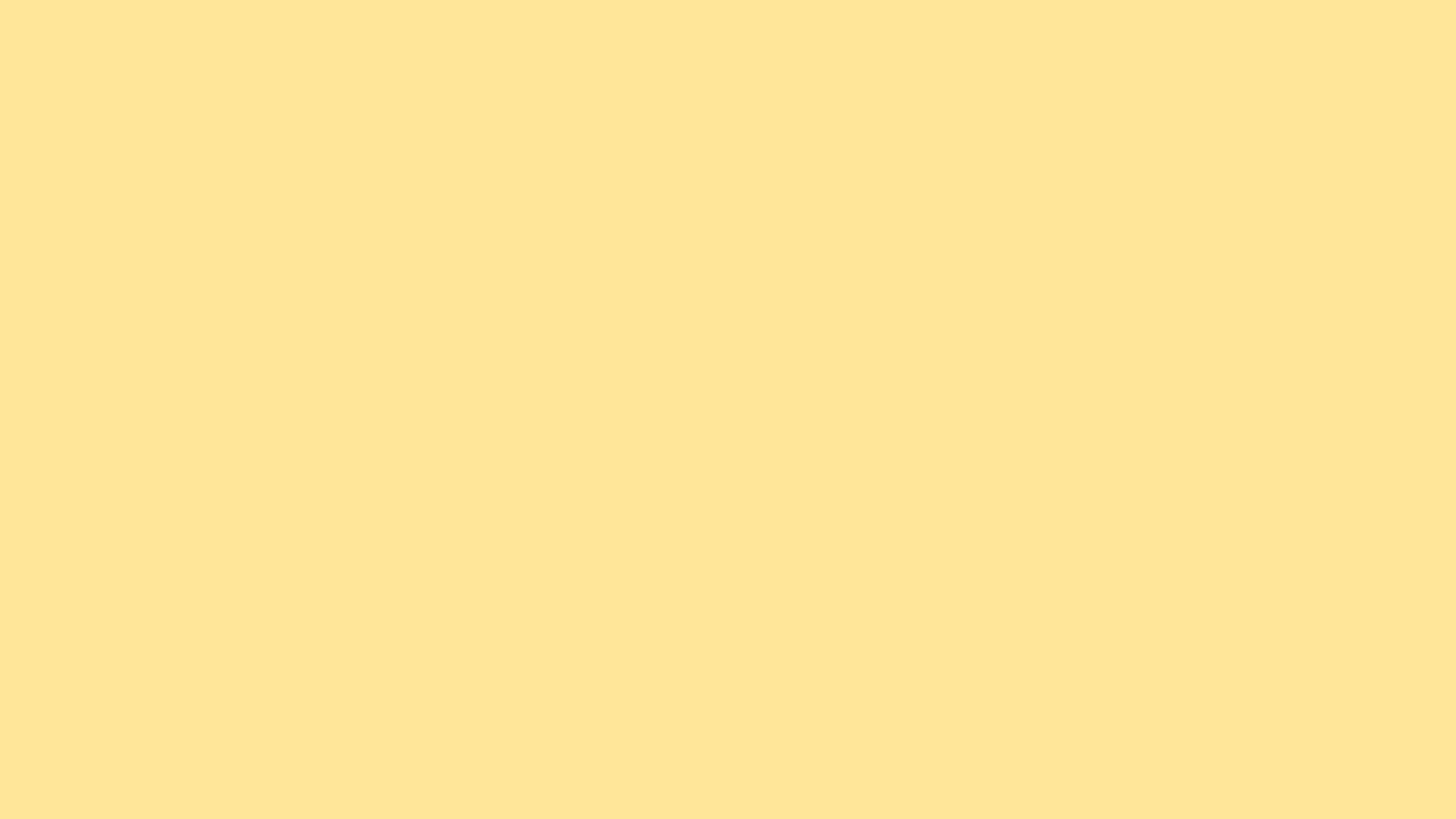 The Right Location
A+
Lowest level rooms of the building that that is occupied at least 4 hours/day  

Breathing zone (0.5 - 2m/1.5 - 6.5ft above floor)

Away from exterior walls

Place on a flat surface like a desk,table or shelf

Or hang from the ceiling or on an interior wall

Keep in mind words that often describe kids include “curious” and “mischievous”!
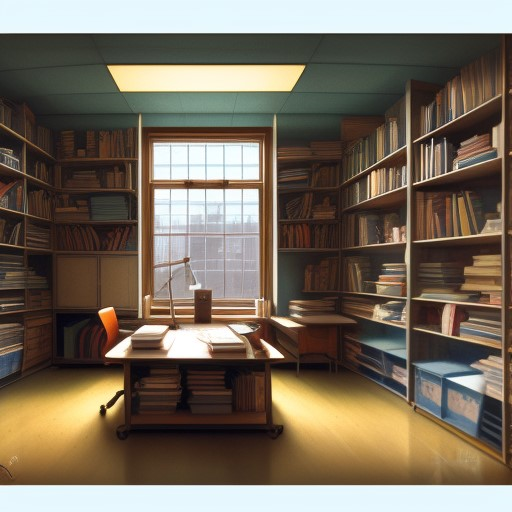 ©Radon West Ltd.
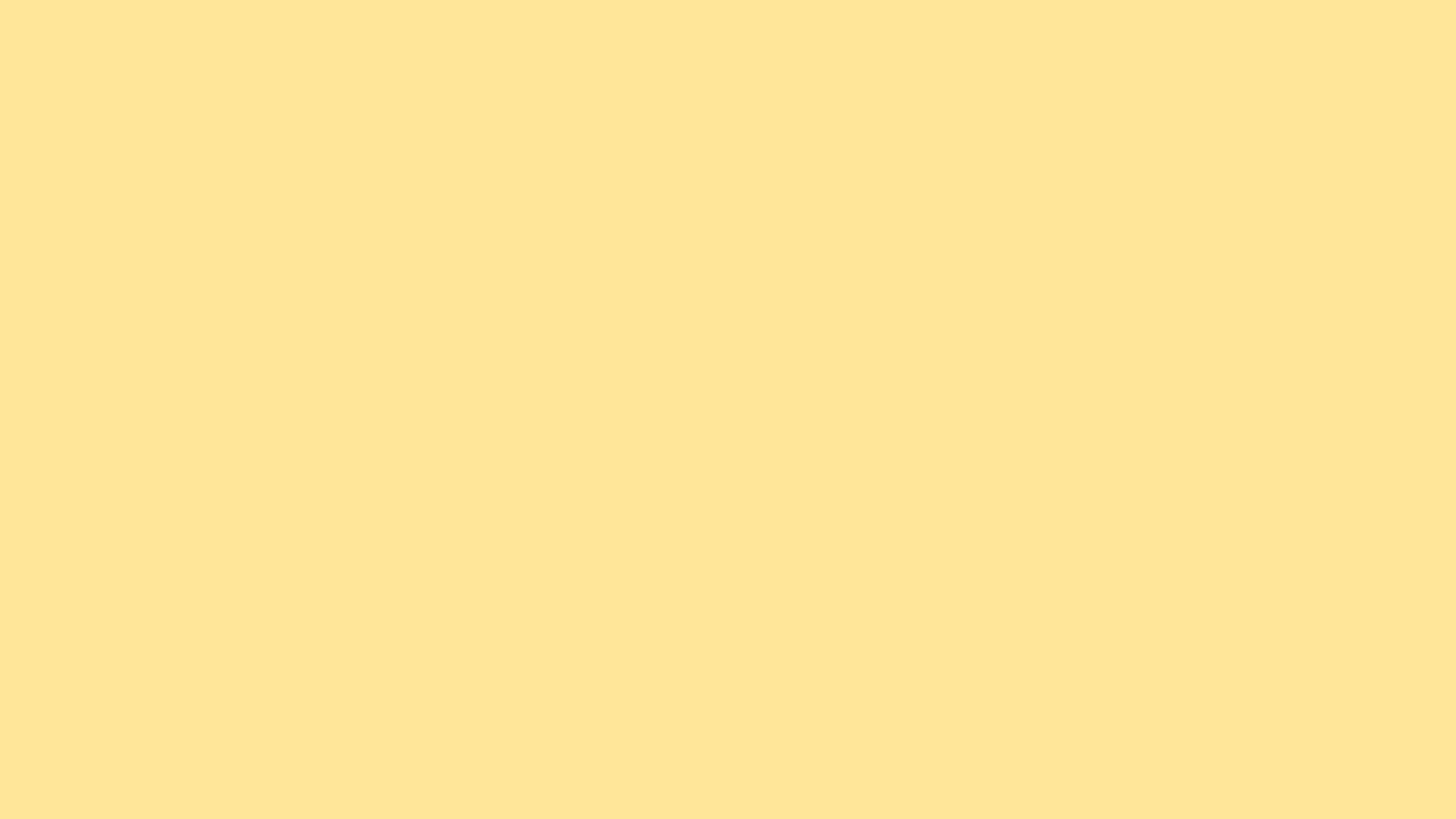 The Wrong Location
Fail
In a kitchen, bathroom, mechanical room, closet, or unfinished areas 

On an exterior wall

On or near air vents

On or near exterior windows or doors (drafts)

On or near heat sources

On or near electronics
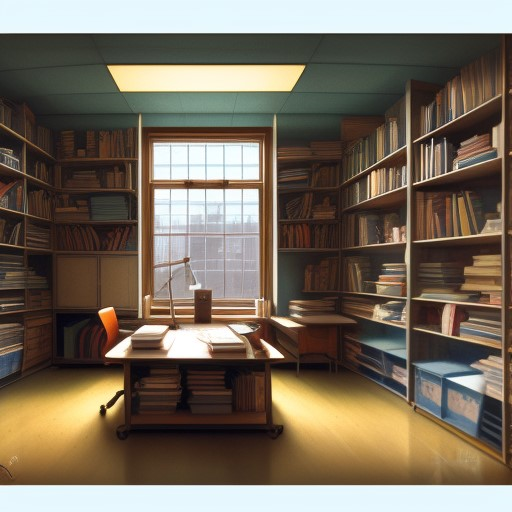 ©Radon West Ltd.
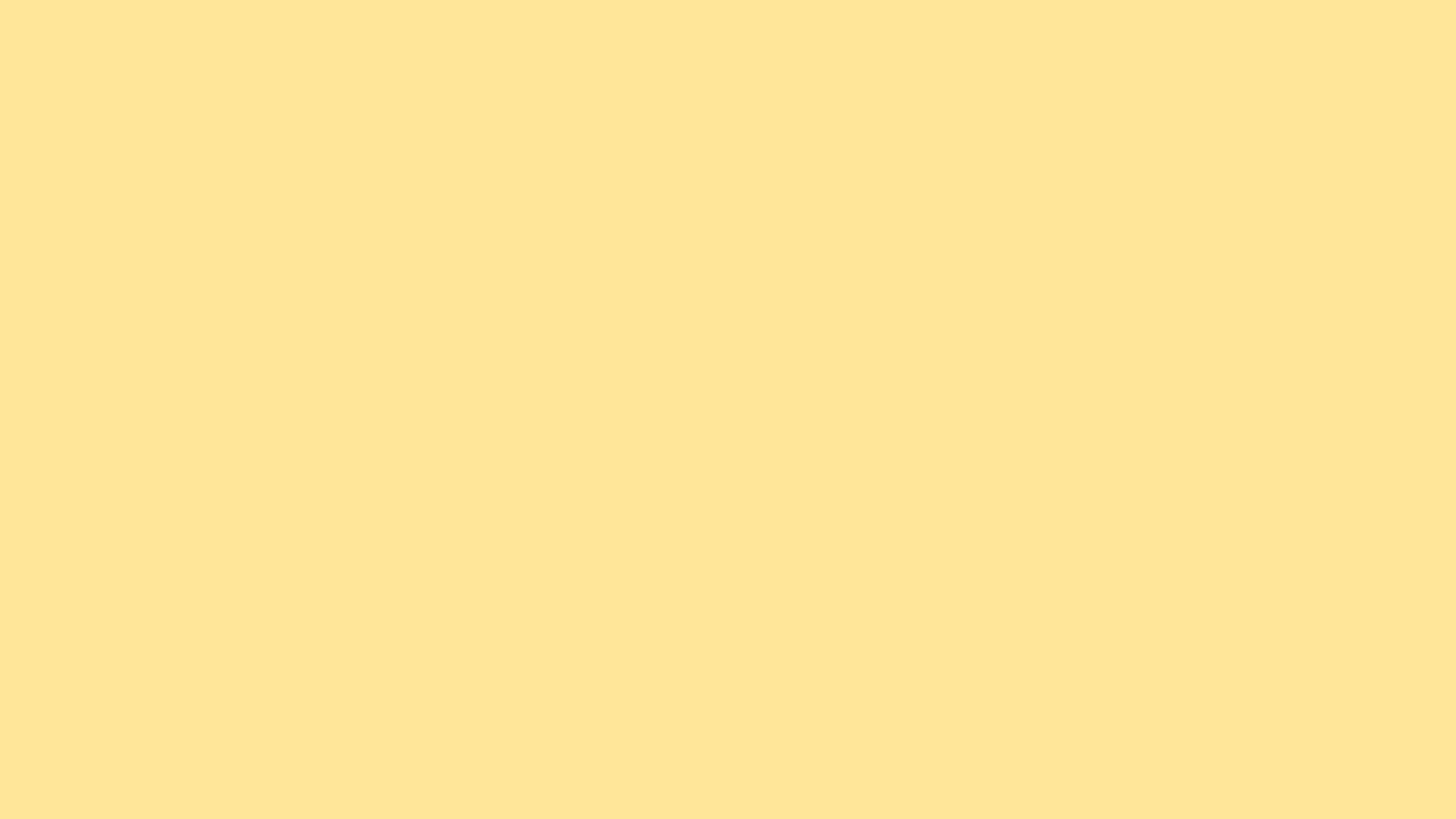 How Many Devices
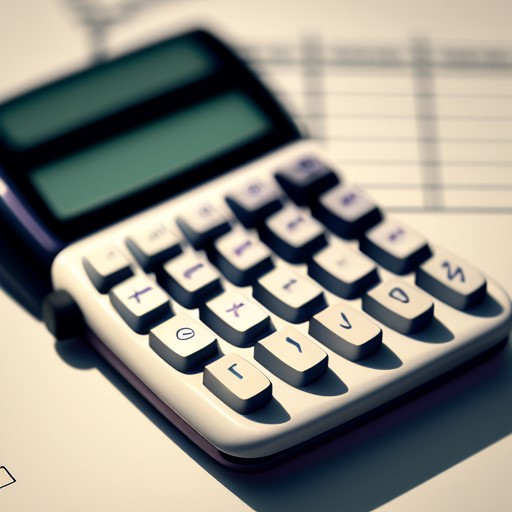 Usually just one per room but large rooms may need more

Additional detectors for rooms >200 m² (2153 ft²) area

Example - large rooms such as gyms and learning commons  
201 m² requires 2 detectors
401 m² requires 3 detectors
©Radon West Ltd.
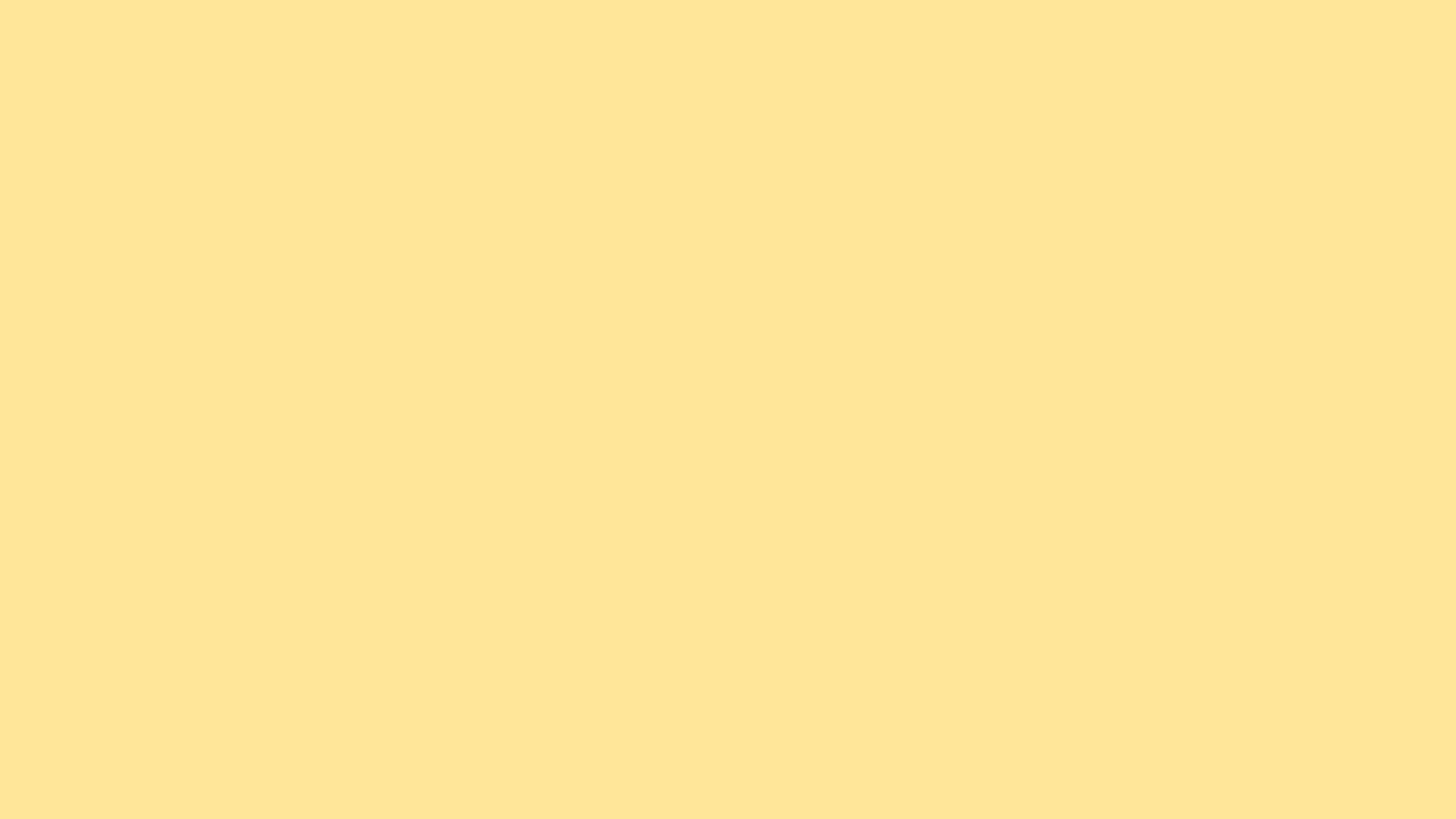 Which Rooms?
All lowest level rooms with occupancy of 4 hours or more per day
Portables
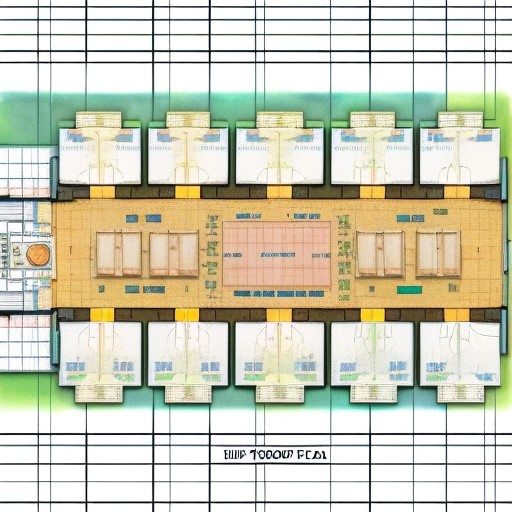 ©Radon West Ltd.
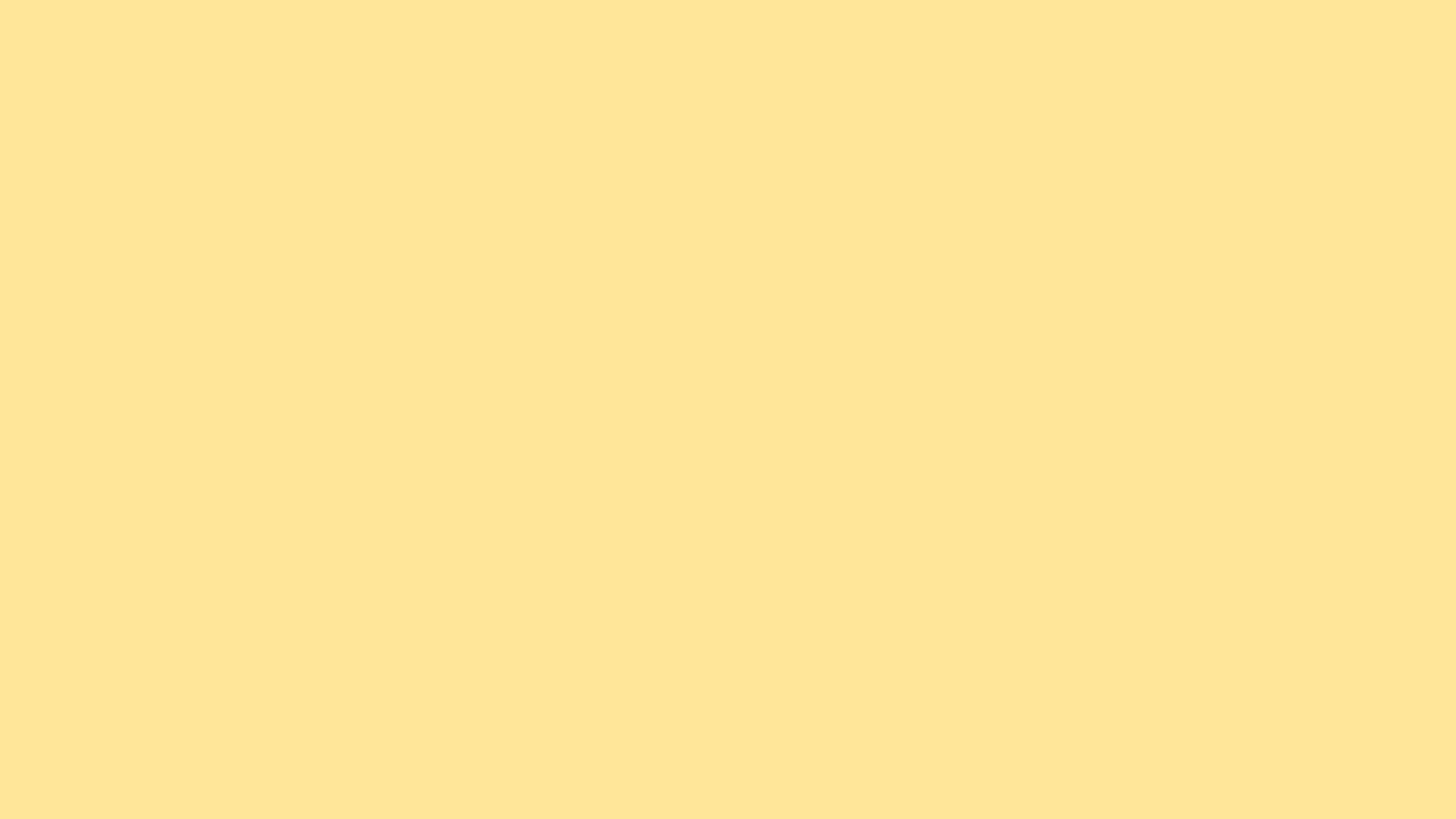 Quality Control And Assurance
Very specific processes 
Accredited labs
Increase confidence in results
Helps validate recommendations
Check for
Precision – duplicates
Bias – blanks
Accuracy – spikes
©Radon West Ltd.
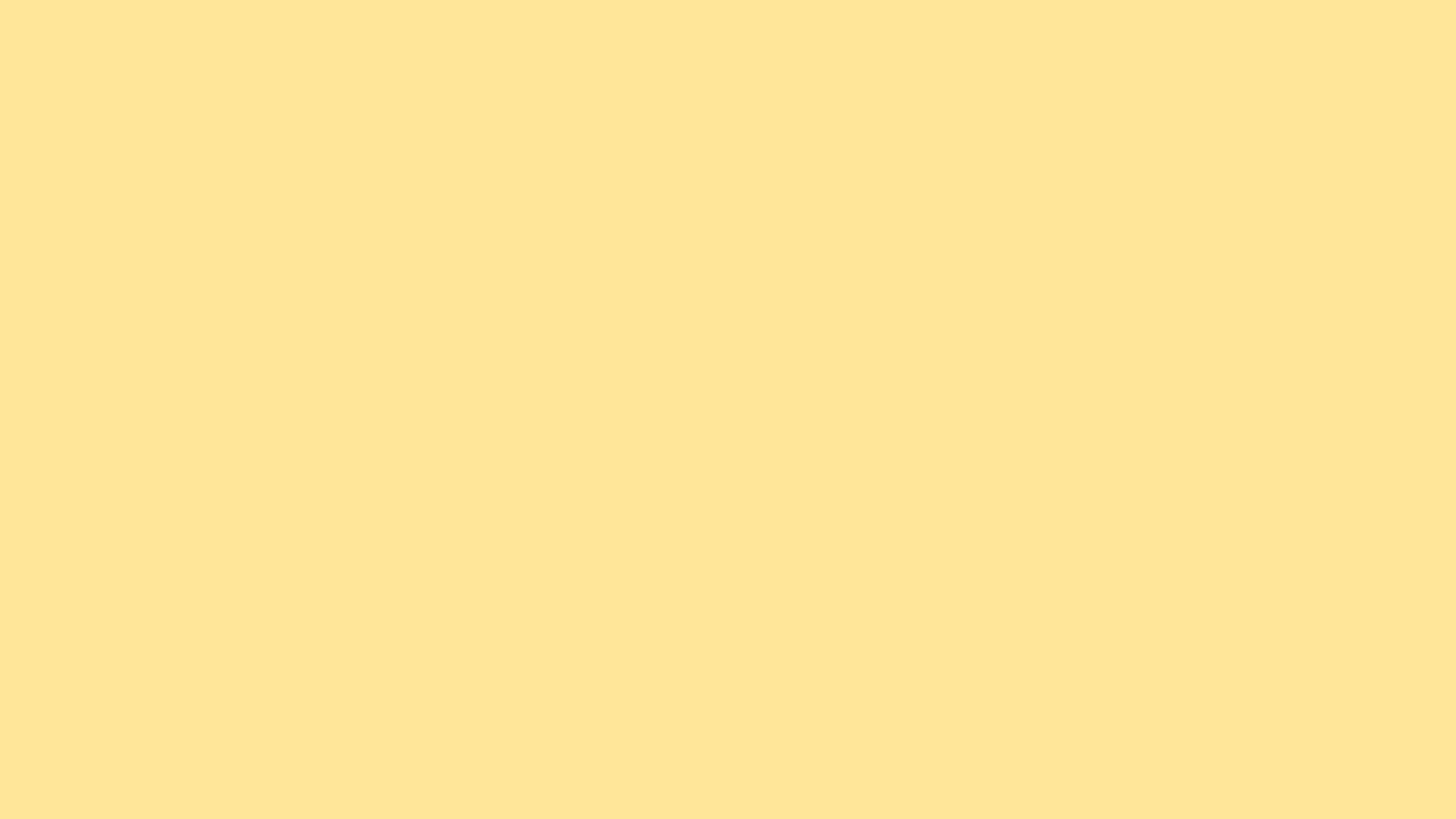 Protocols Specific To Schools
If the results of the long term testing show elevated radon then follow up with hourly testing with a Continuous Radon Monitor
This follow up testing separates the occupied hours from the unoccupied hours to determine if the levels are elevated when the building is occupied
Closed
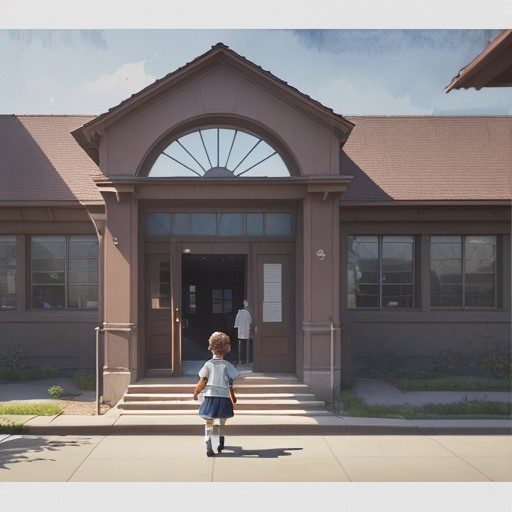 Open
©Radon West Ltd.
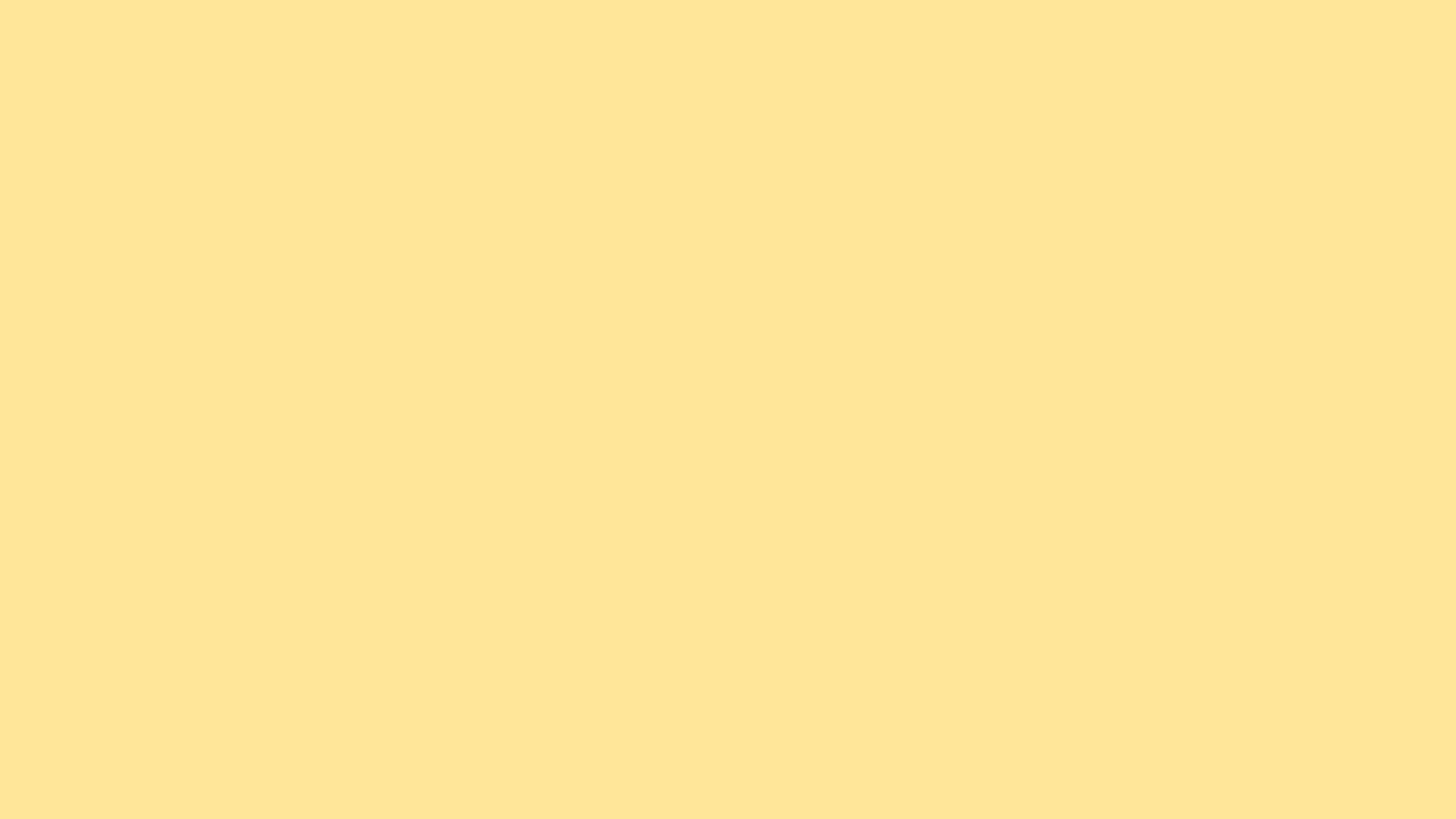 A Few Resources To Help Out
https://www.interiorhealth.ca/health-and-wellness/environmental-health-and-hazards/radon-gas 

https://takeactiononradon.ca/resources/school-resources/

https://www.carexcanada.ca/radon_in_schools/

And don’t forget the radon champions at BC Interior Health - Greg and Daniel
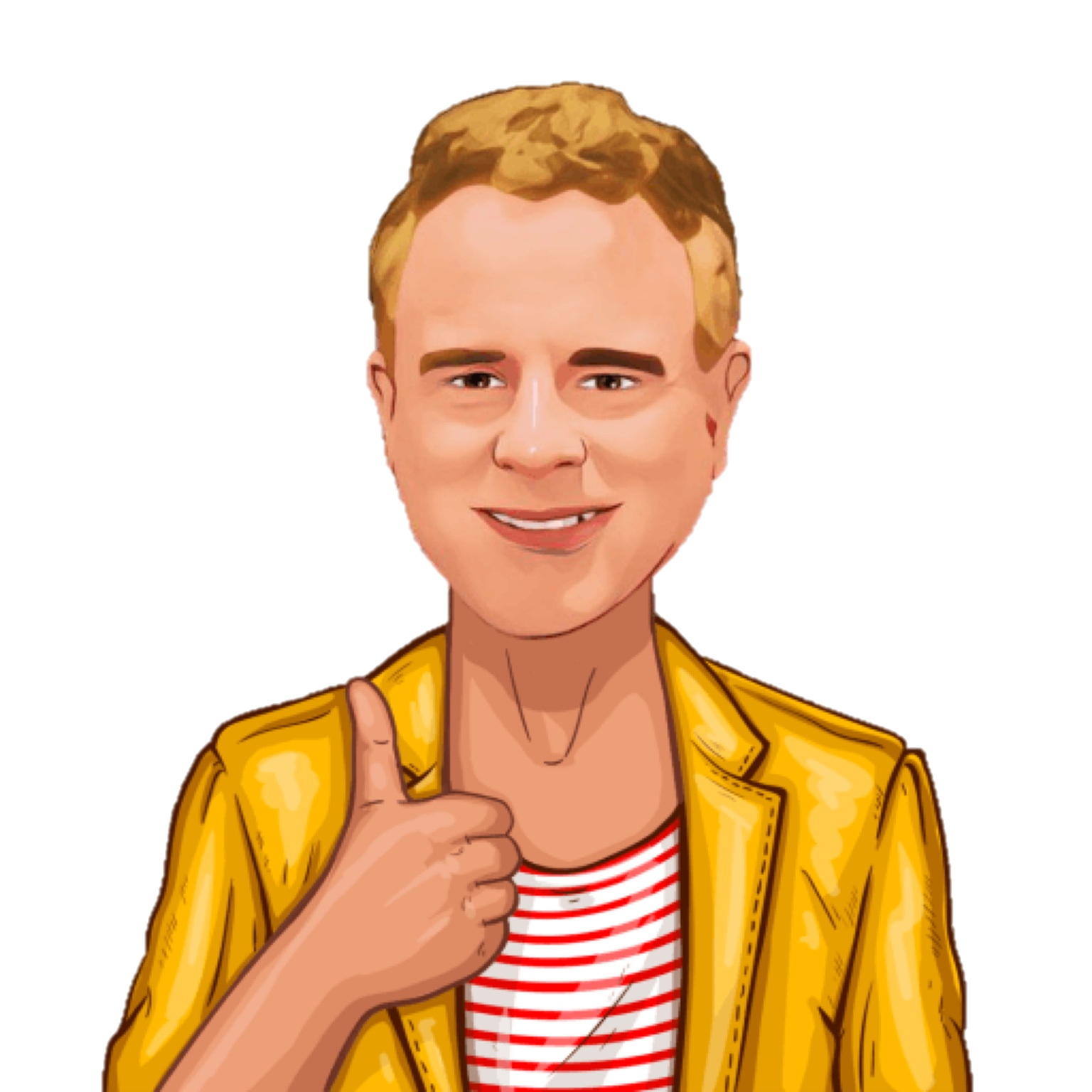 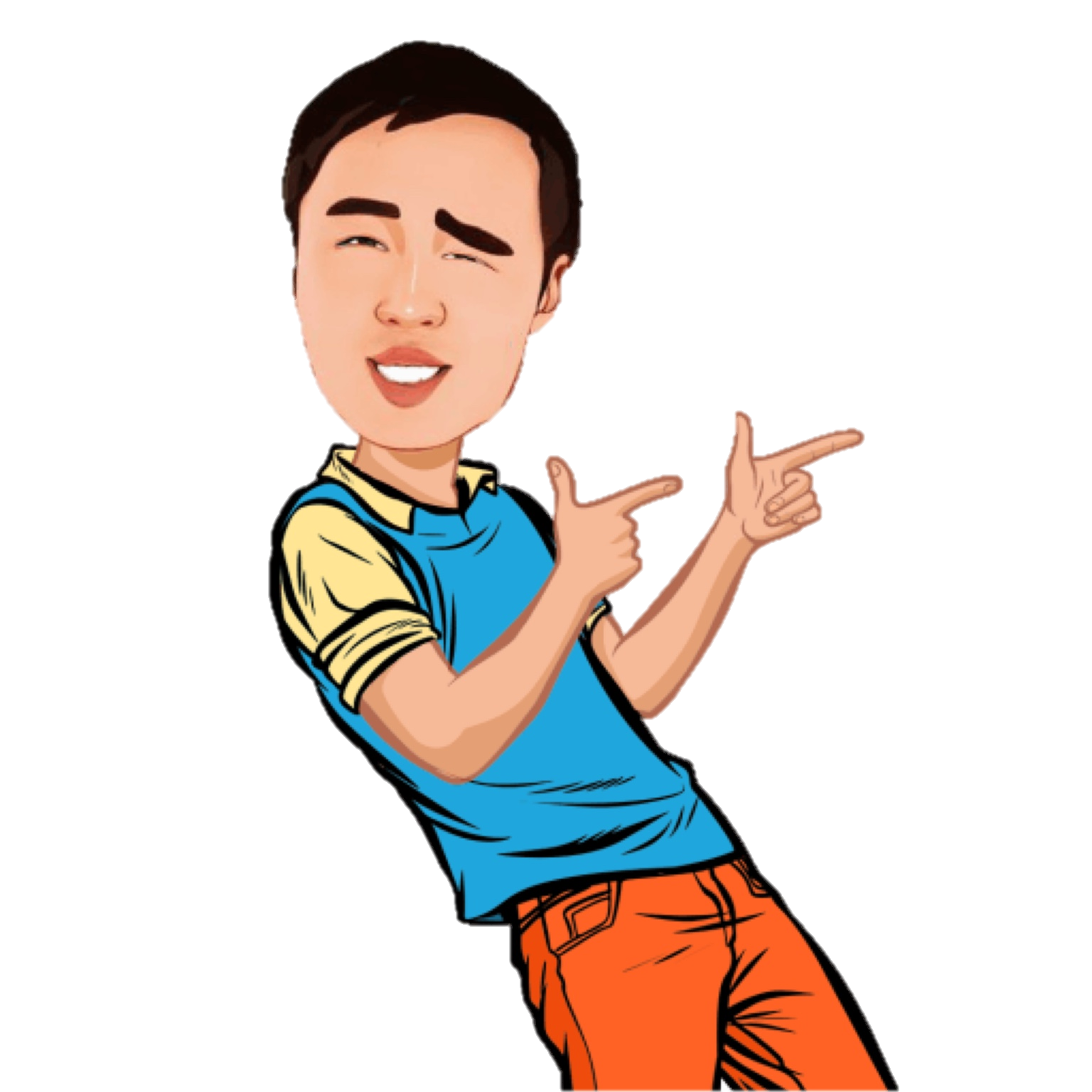 I’m Daniel and I can be reached at
Daniel.Tse@interiorhealth.ca
(250) 469-7070 ext. 13800
Greg here.  My contact information is  
Greg.Baytalan@interiorhealth.ca
(250) 469-7070 ext. 12273
©Radon West Ltd.
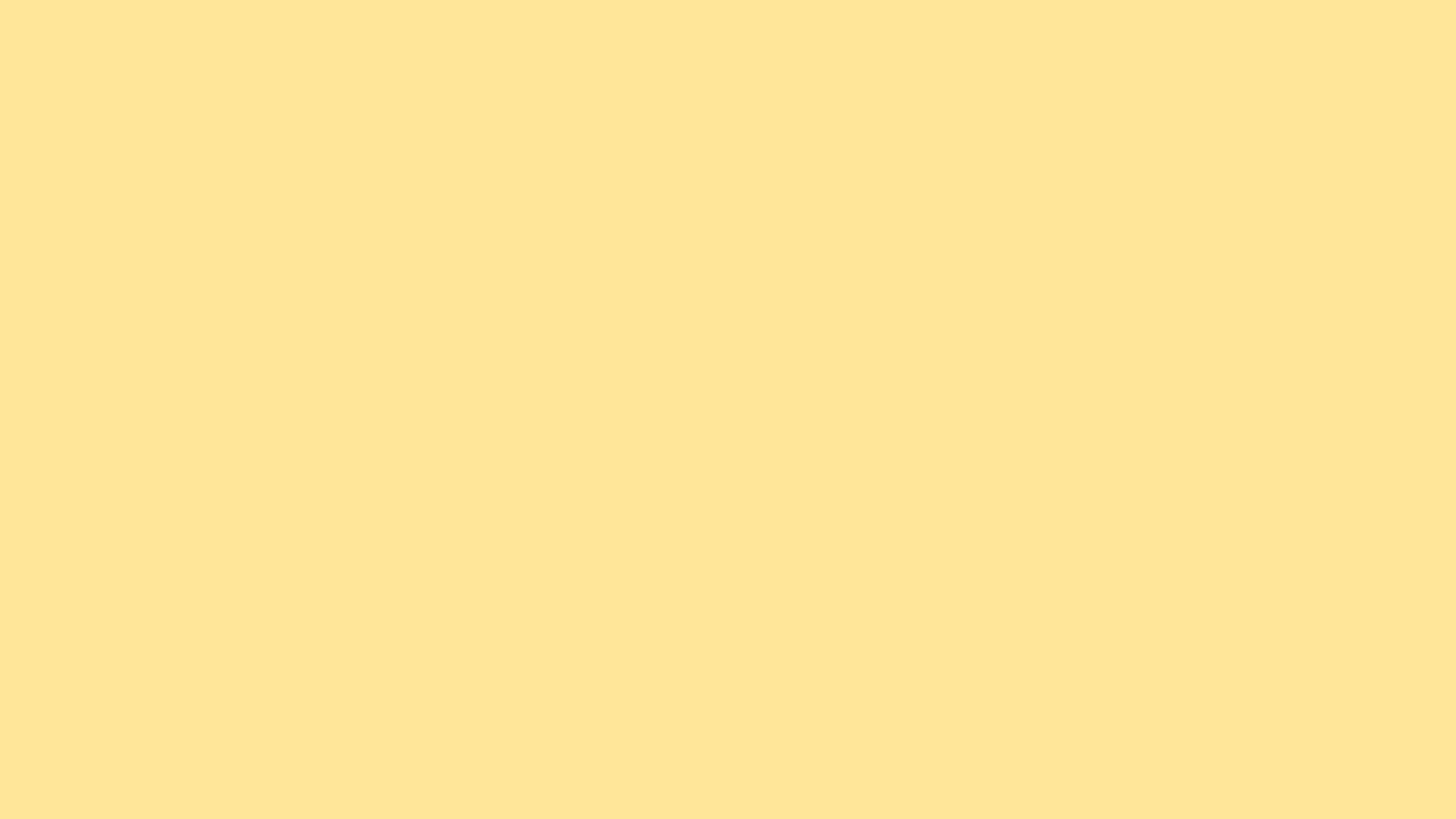 Learning Options For You
Option #1
3 hour webinar introductory course

Option #2
C-NRPP certification course

FREE courtesy of Interior Health ($430 value)

Limited seats available
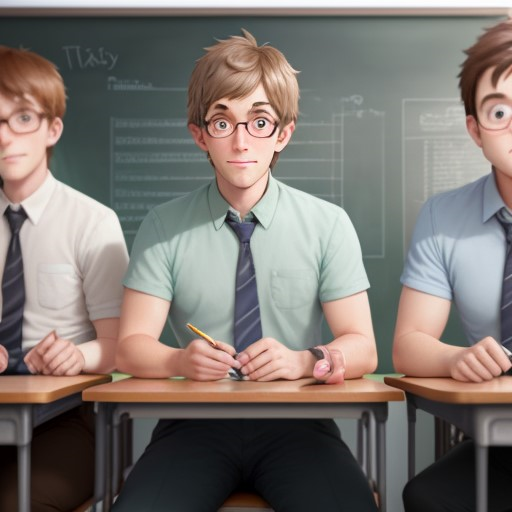 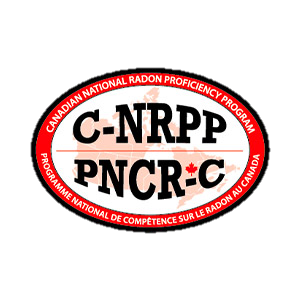 ©Radon West Ltd.
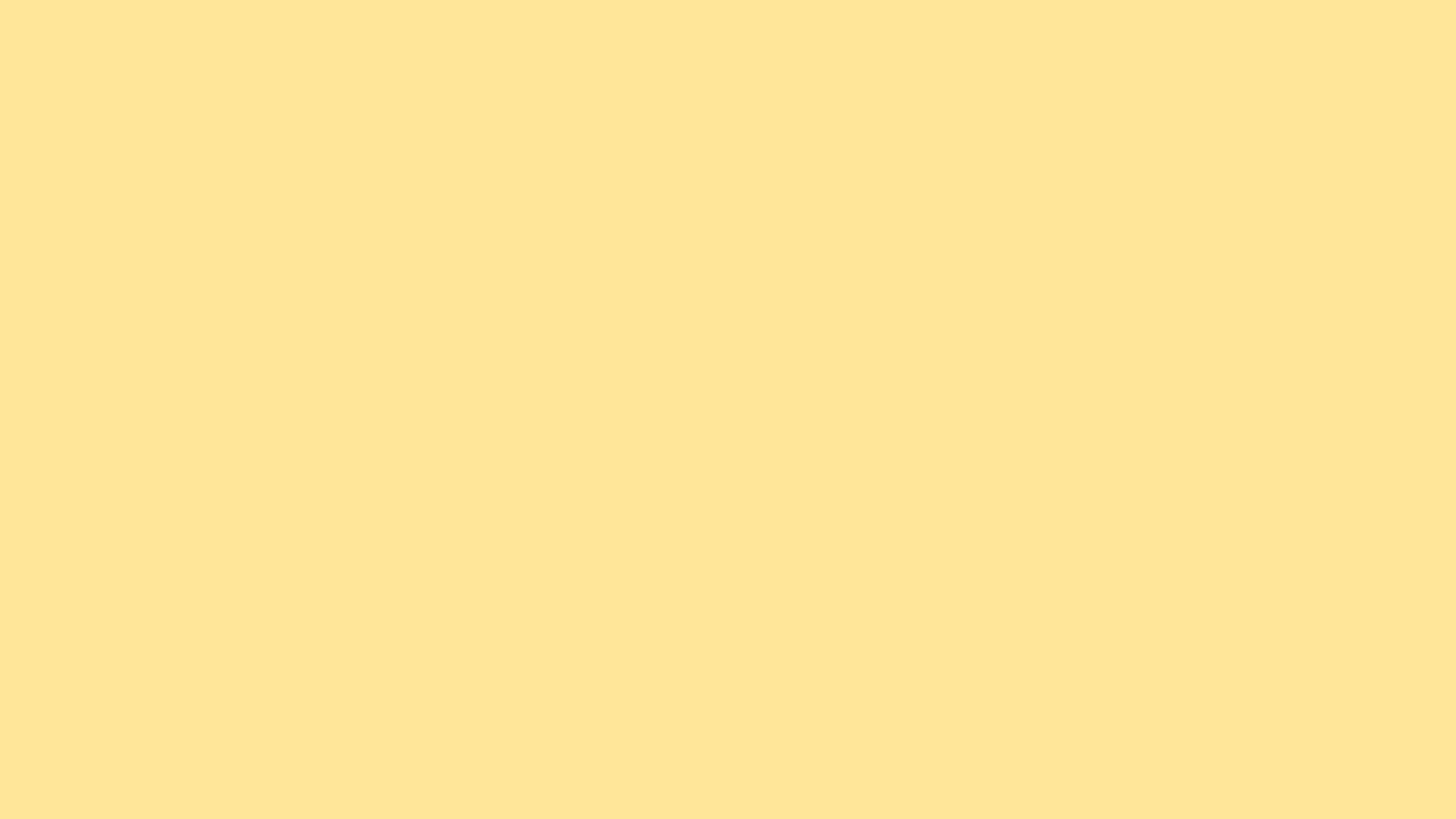 Which One Interests You?
Let Greg or Daniel at Interior Health know which course option you want to pursue 
Courses scheduled based on interest
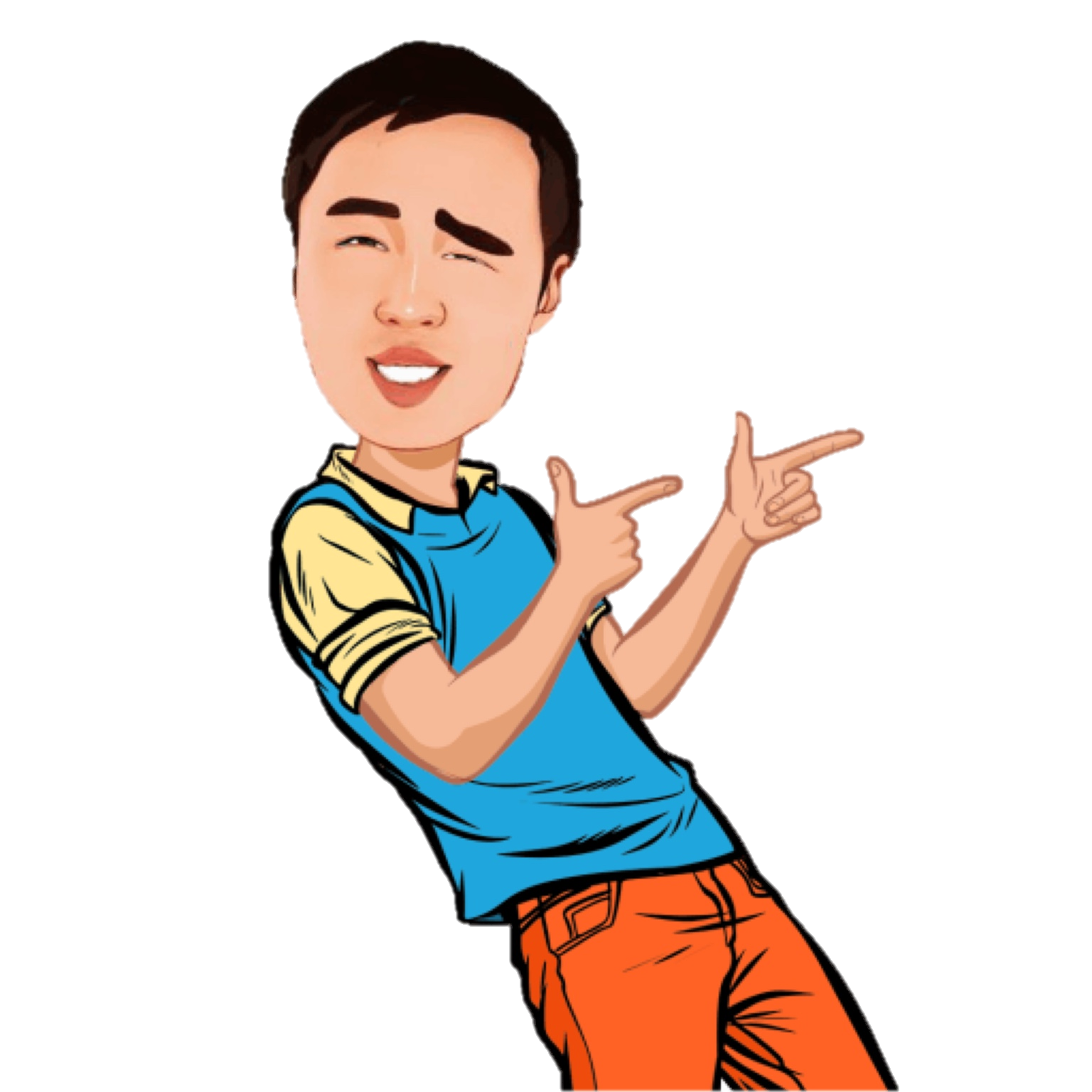 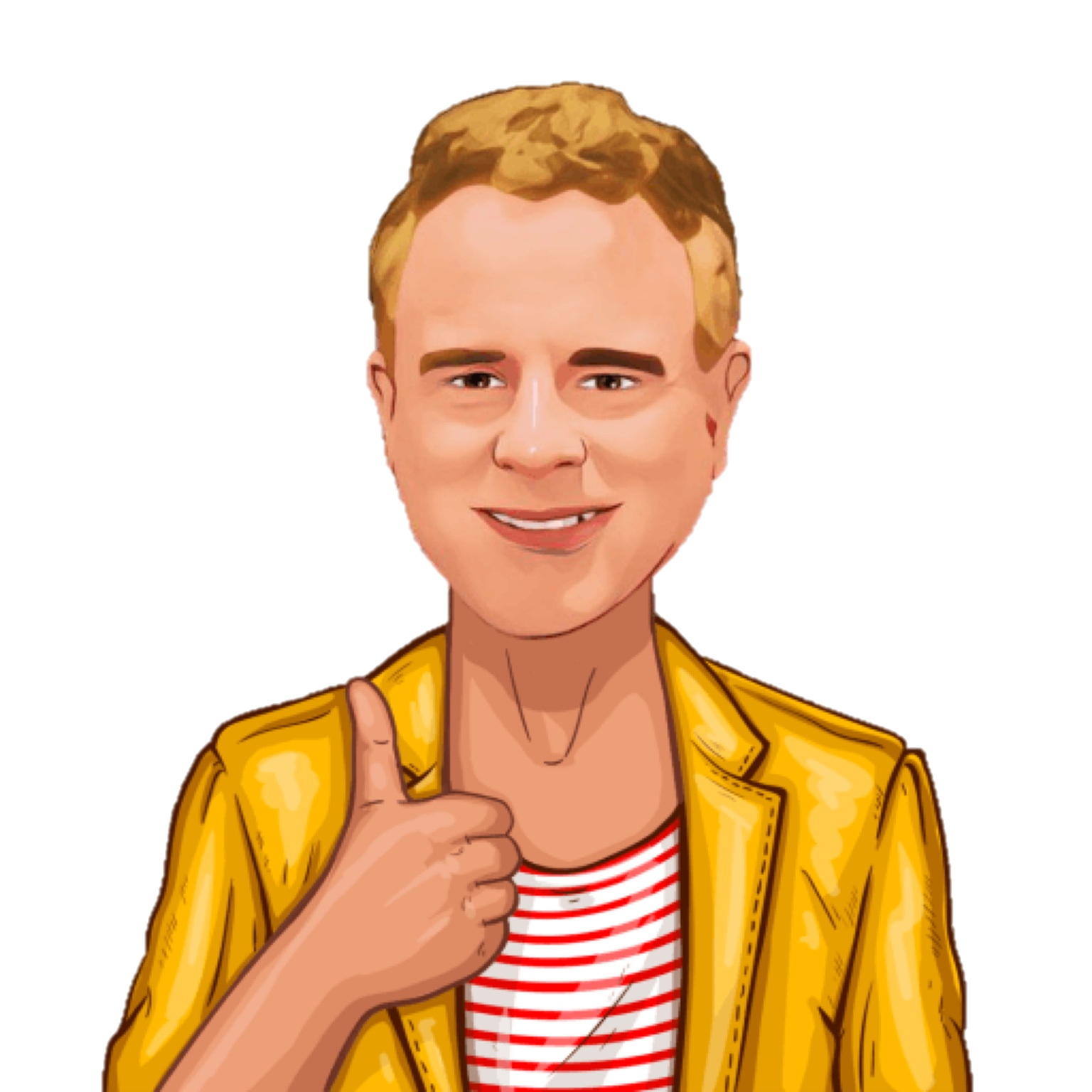 And mine is 
Daniel.Tse@interiorhealth.ca
(250) 469-7070 ext. 13800
In case you missed it my contact information is 
Greg.Baytalan@interiorhealth.ca
(250) 469-7070 ext. 12273
©Radon West Ltd.
The Consequences Of Not Testing
Blindsided when “passionate” parents become vocal in media 
Now the response is reactive, not proactive
Lose control of the conversation
Due diligence
Liability?
And don’t forget about lung cancer
What do you mean you knew about radon years ago but didn’t test my little Timmy’s classroom?
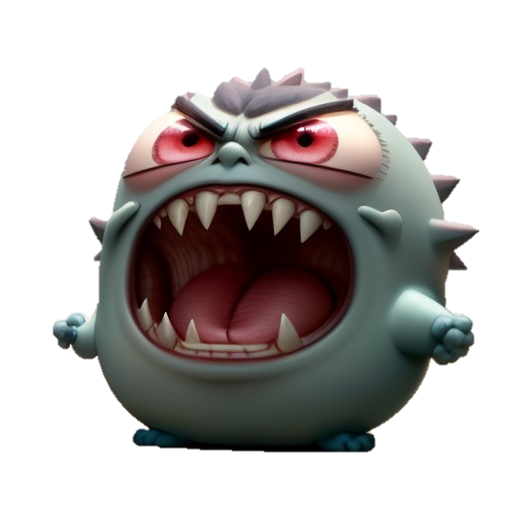 ©Radon West Ltd.
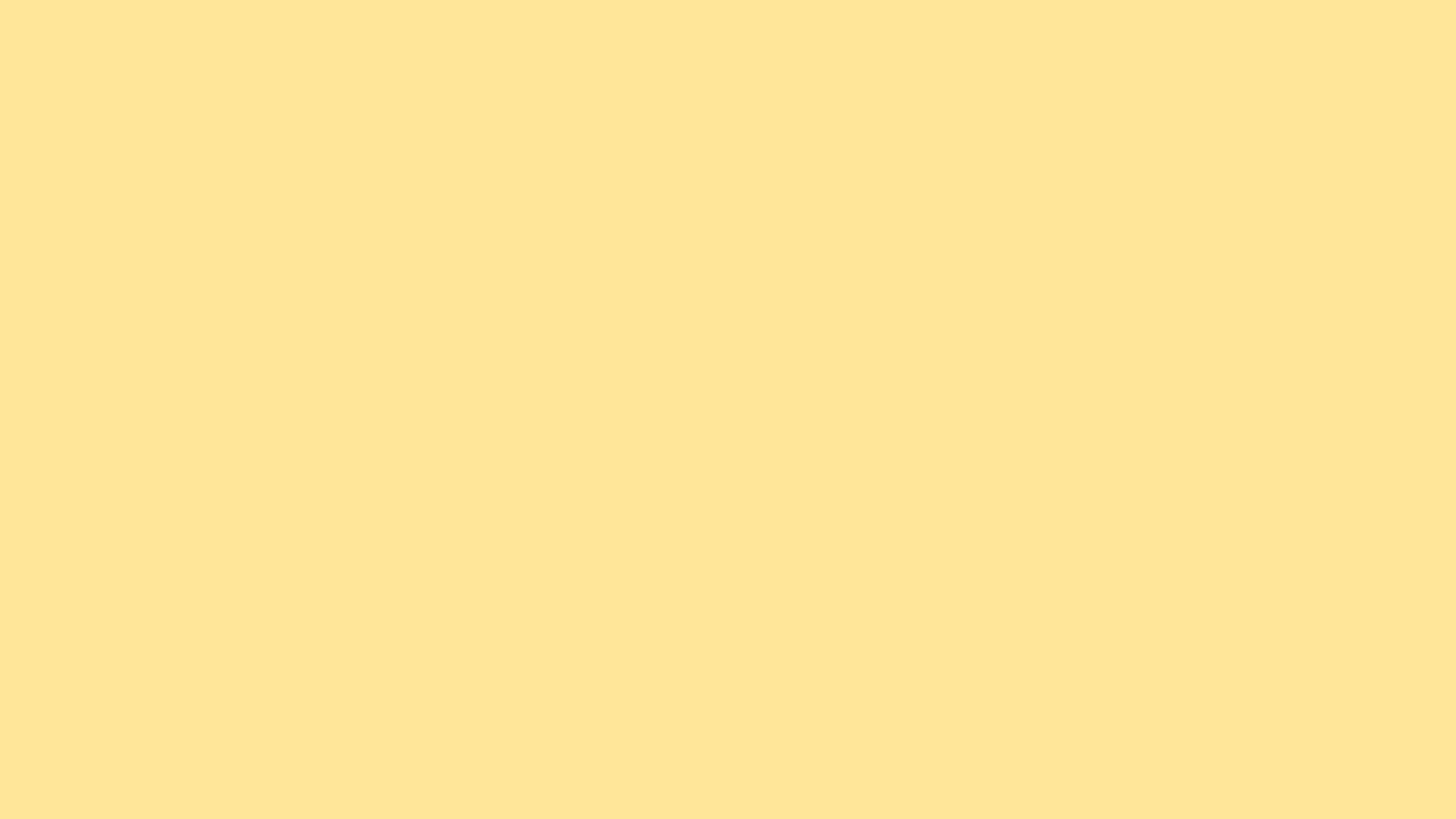 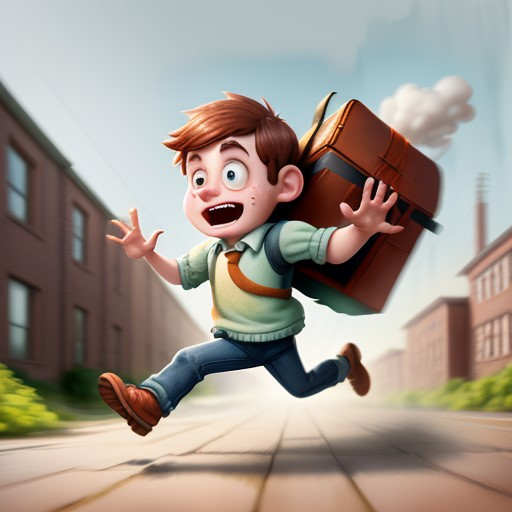 Tested High?
No need to pack up and run away

It’s fixable
©Radon West Ltd.
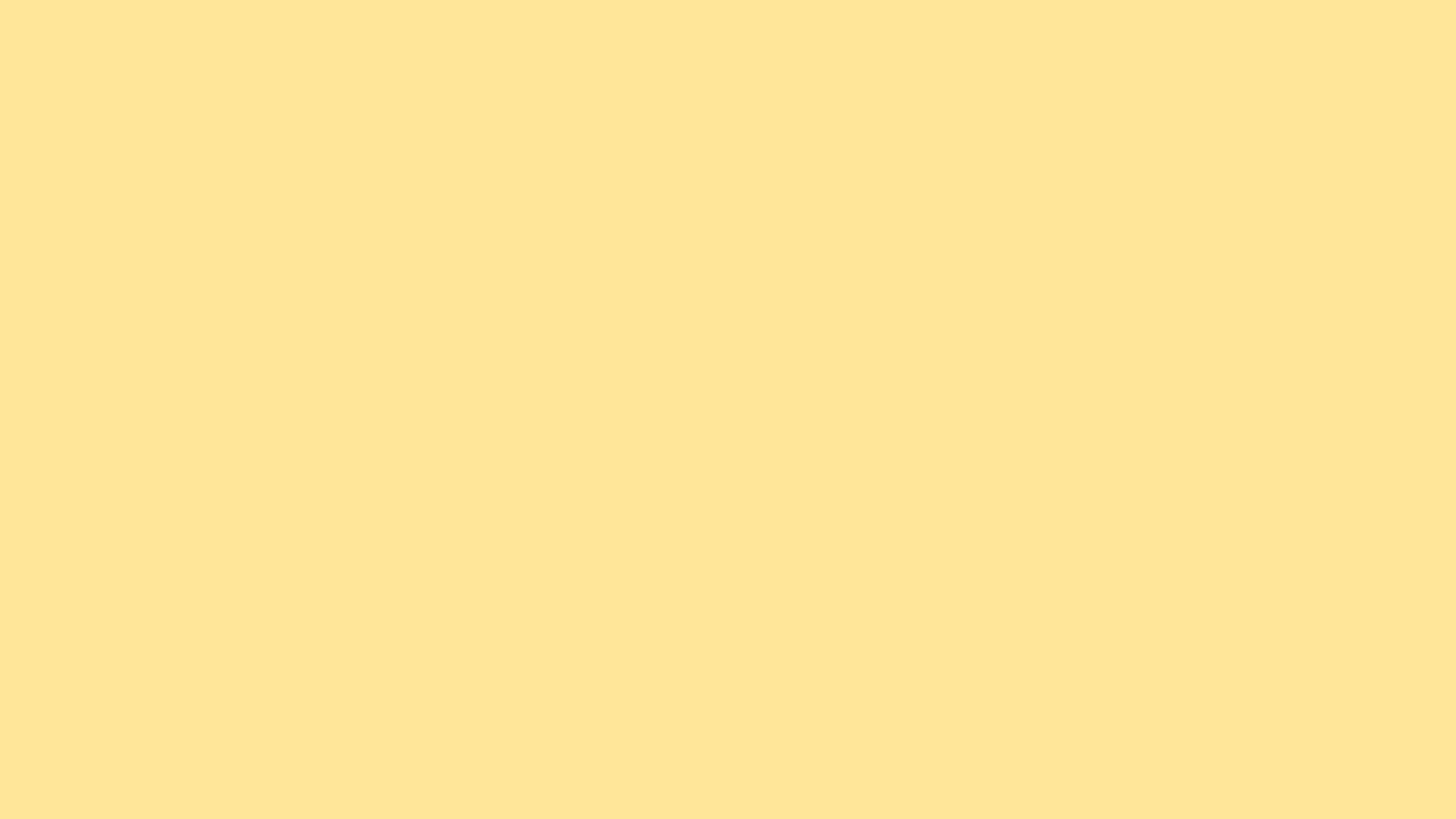 Now That You Have Your Feet Wet
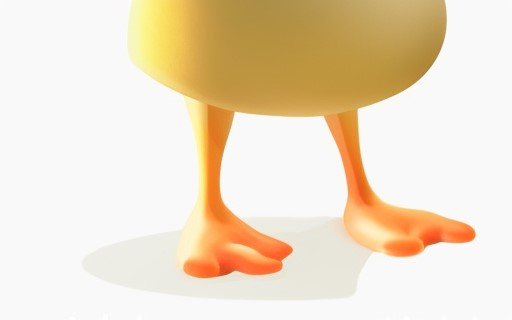 Make sure you connect with Greg or Daniel and choose the next step in your radon learning adventure

A 3 hour webinar or       C-NRPP measurement certification?
©Radon West Ltd.
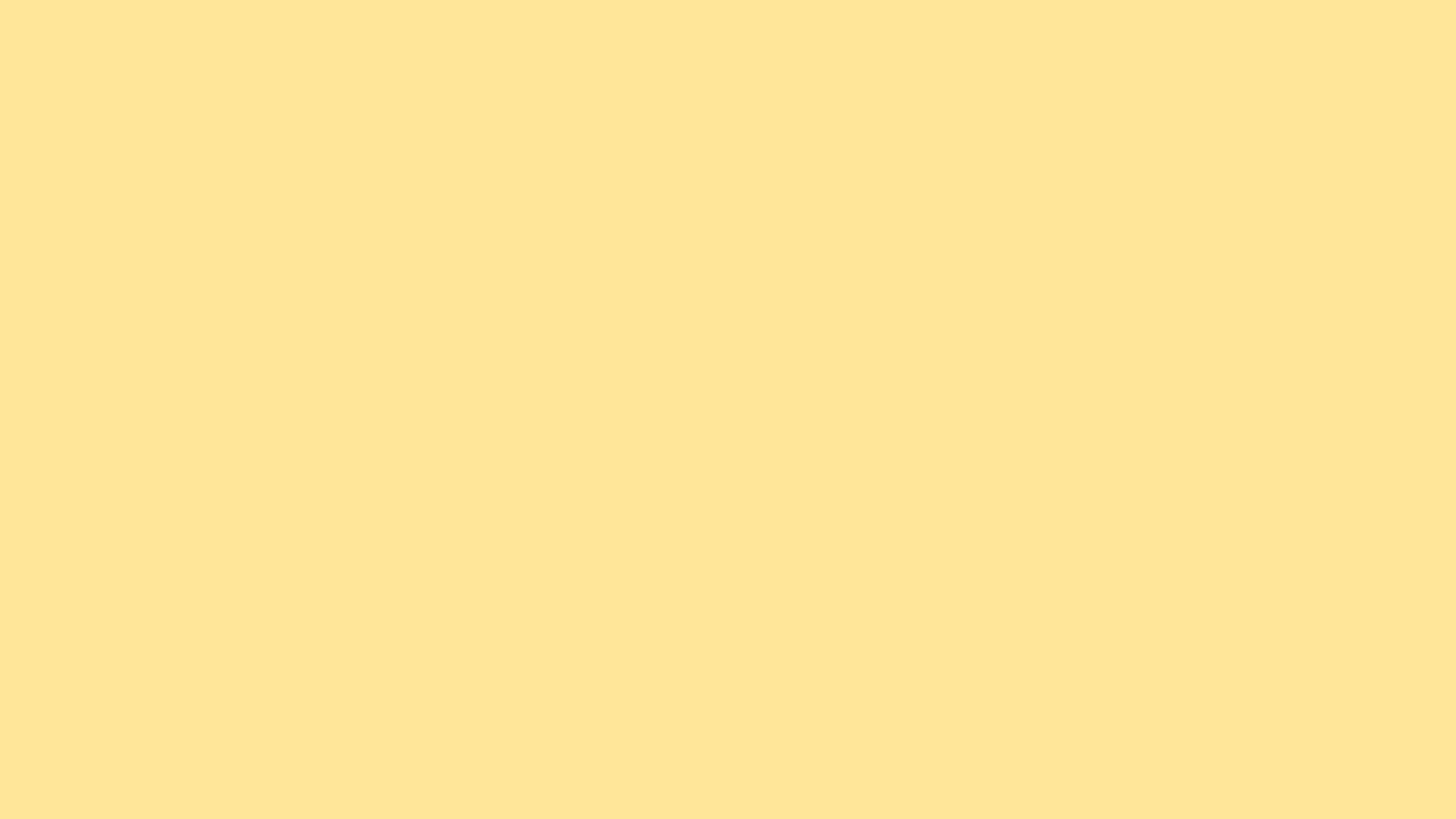 What? A Contest And Prizes!
Get kids interested with the BC Lung Association/Interior Health 
	 Student Radon Skill Testing Contest

First prize: Beats Solo3 Wireless On-Ear Headphones

Contest closes January 31, 2024

Open to any students in Interior Health, from Grades 4 to 12

A downloadable package for teachers, school administrators and staff

More info at  https://bclung.ca/radoncontest
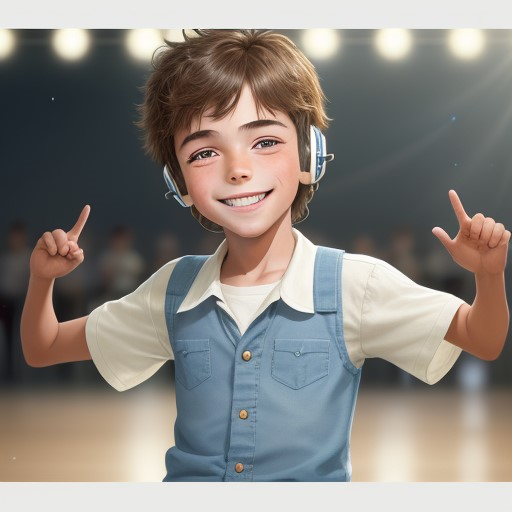 ©Radon West Ltd.
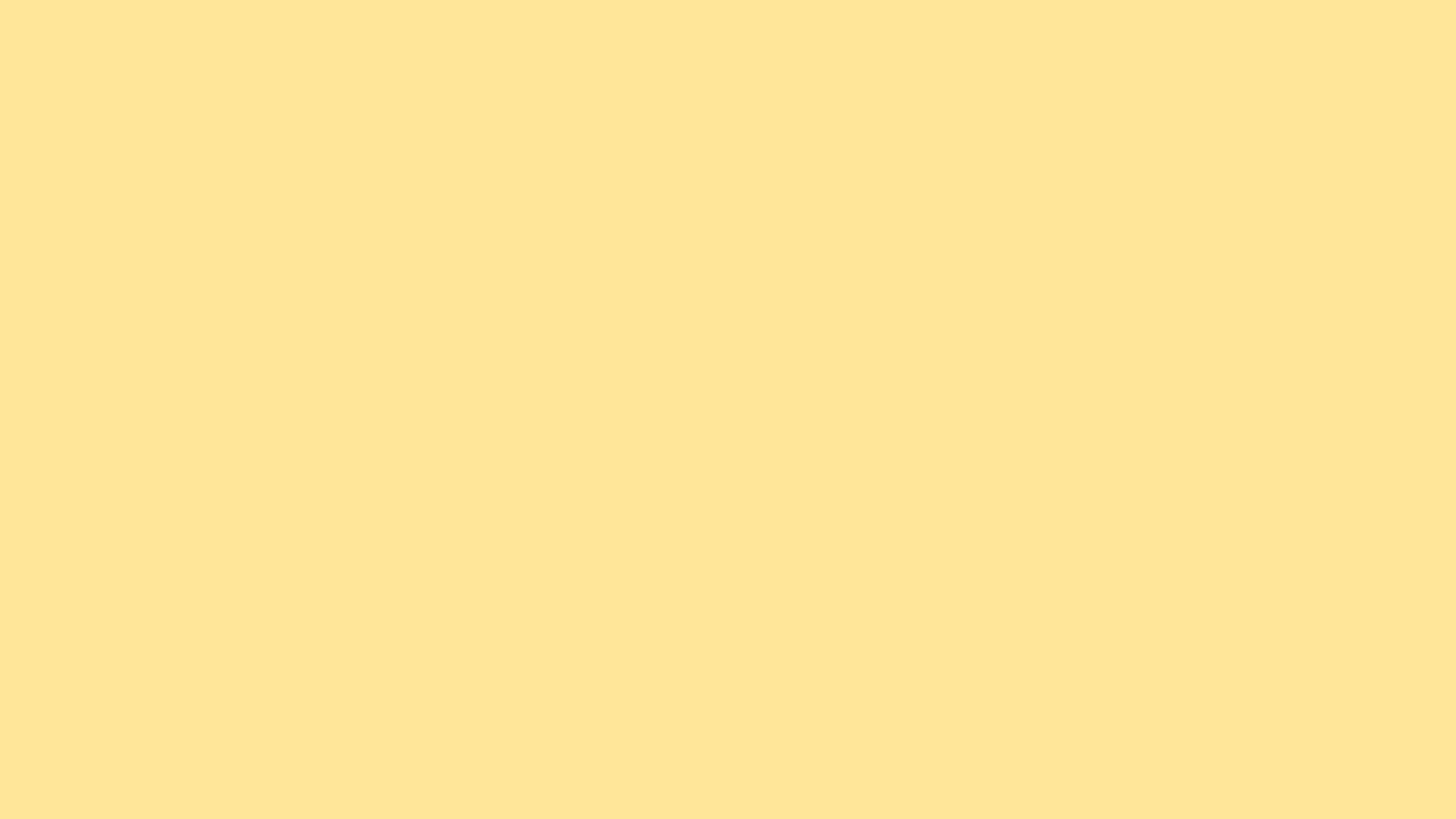 Thank You! 

Questions? 

Wishing You Low Levels Of Radon!
colin@radonwest.com
©Radon West Ltd.